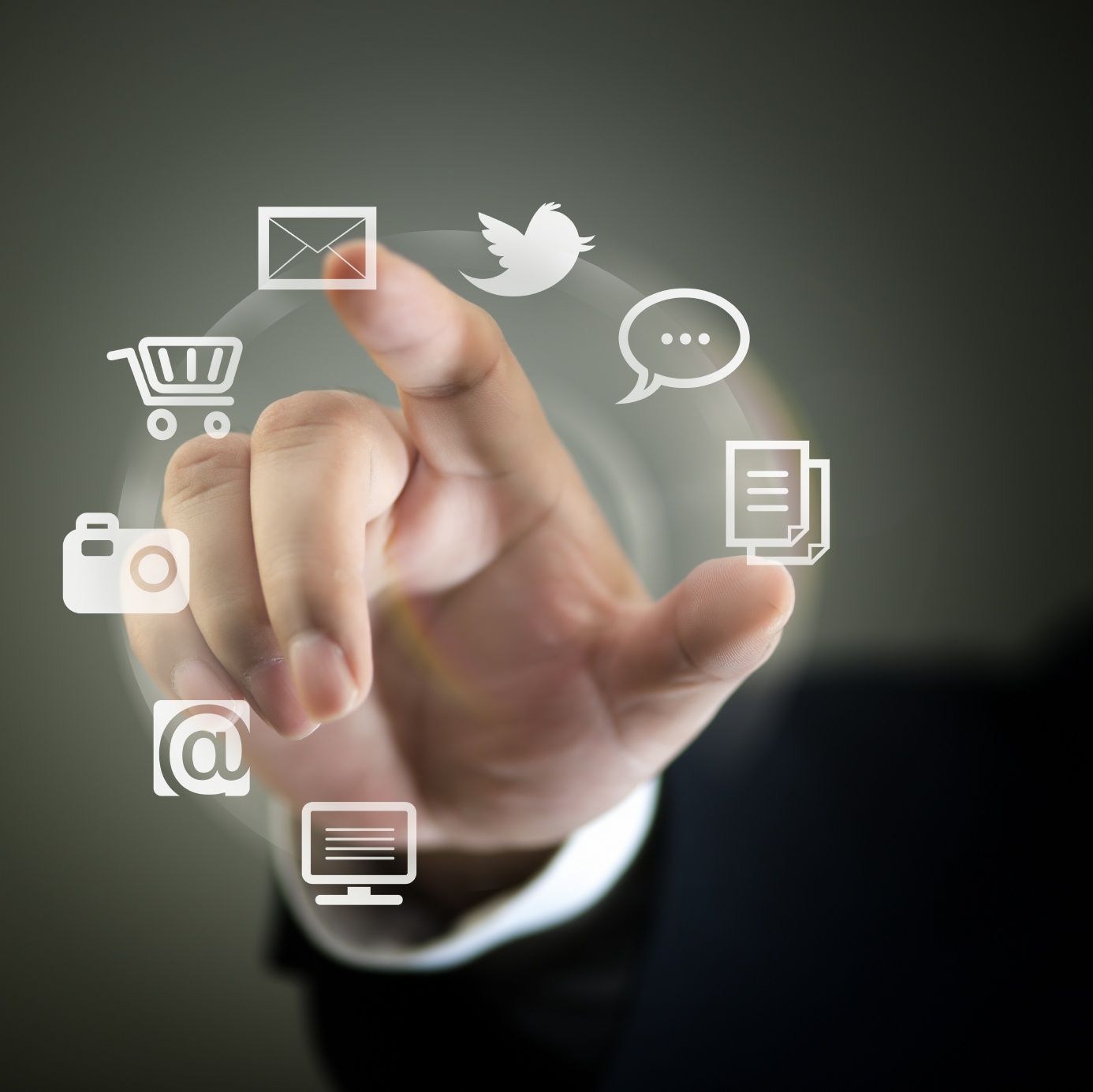 PETICIONAMENTOELETRÔNICO
Portal e-SAJ
1º Grau
Inicial
1º GRAU
INICIAL
PORTAL e-SAJ
1
ACESSO
WWW.TJSP.JUS.BR > PETICIONAMENTO
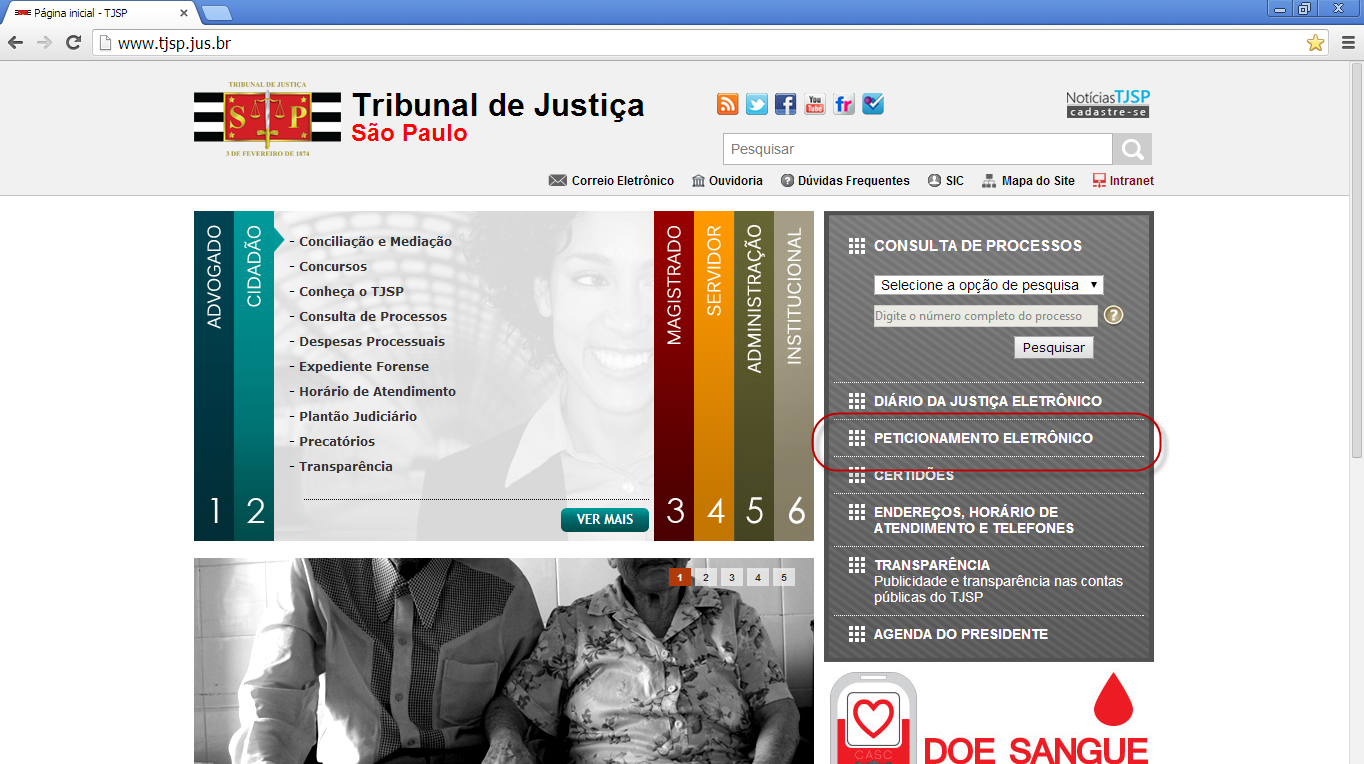 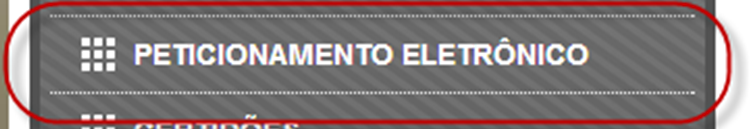 PETICIONE
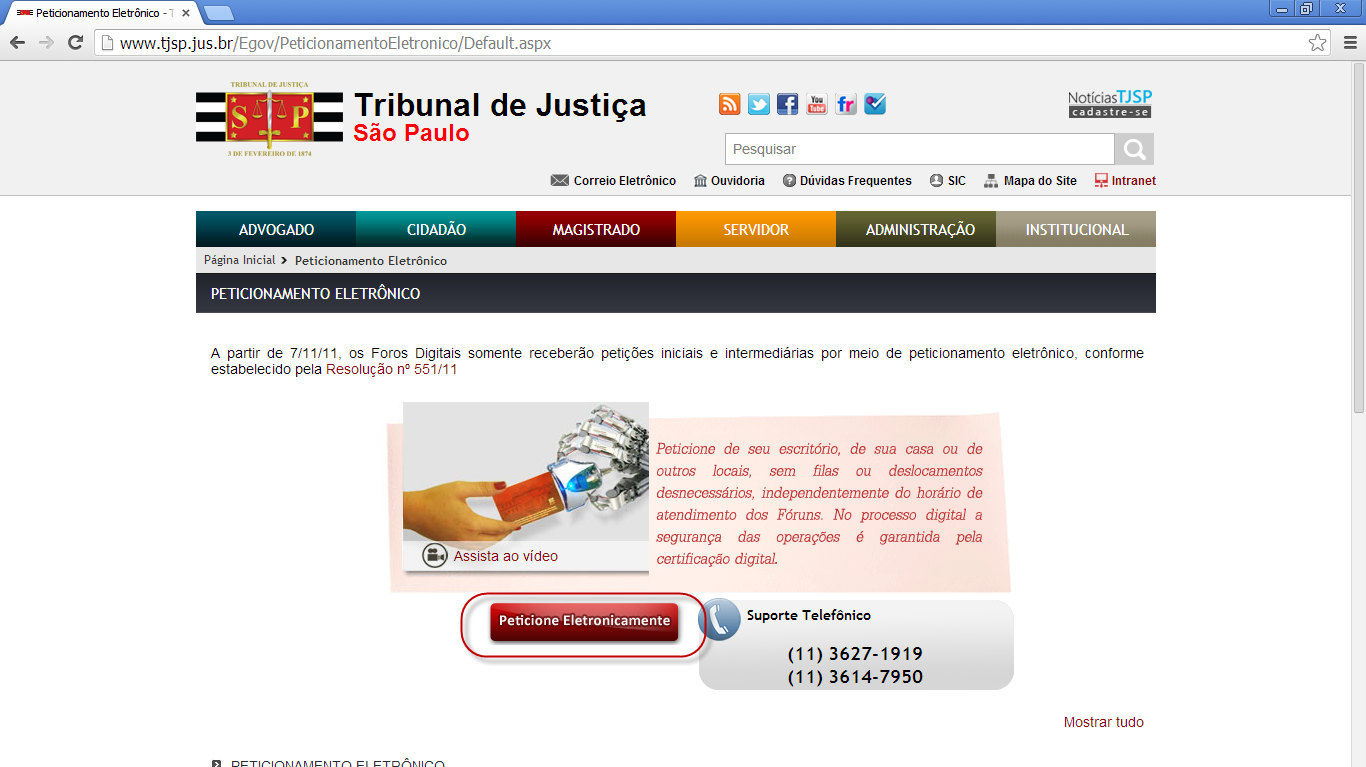 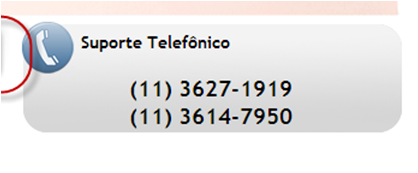 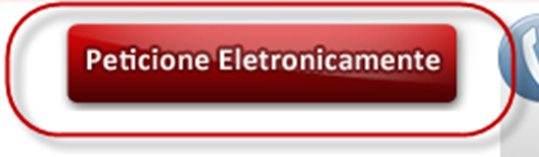 1º GRAU
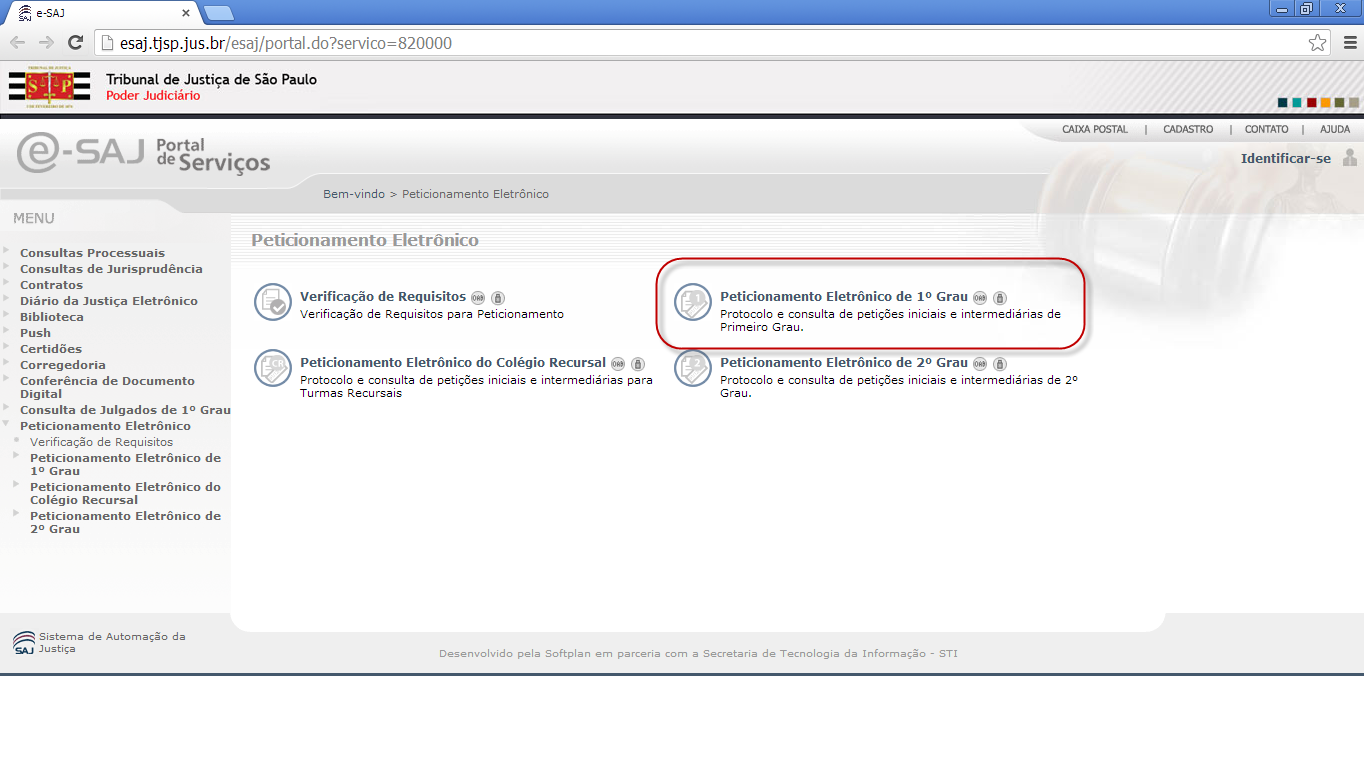 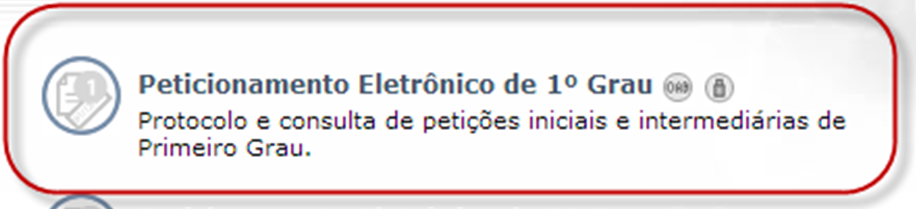 INICIAL
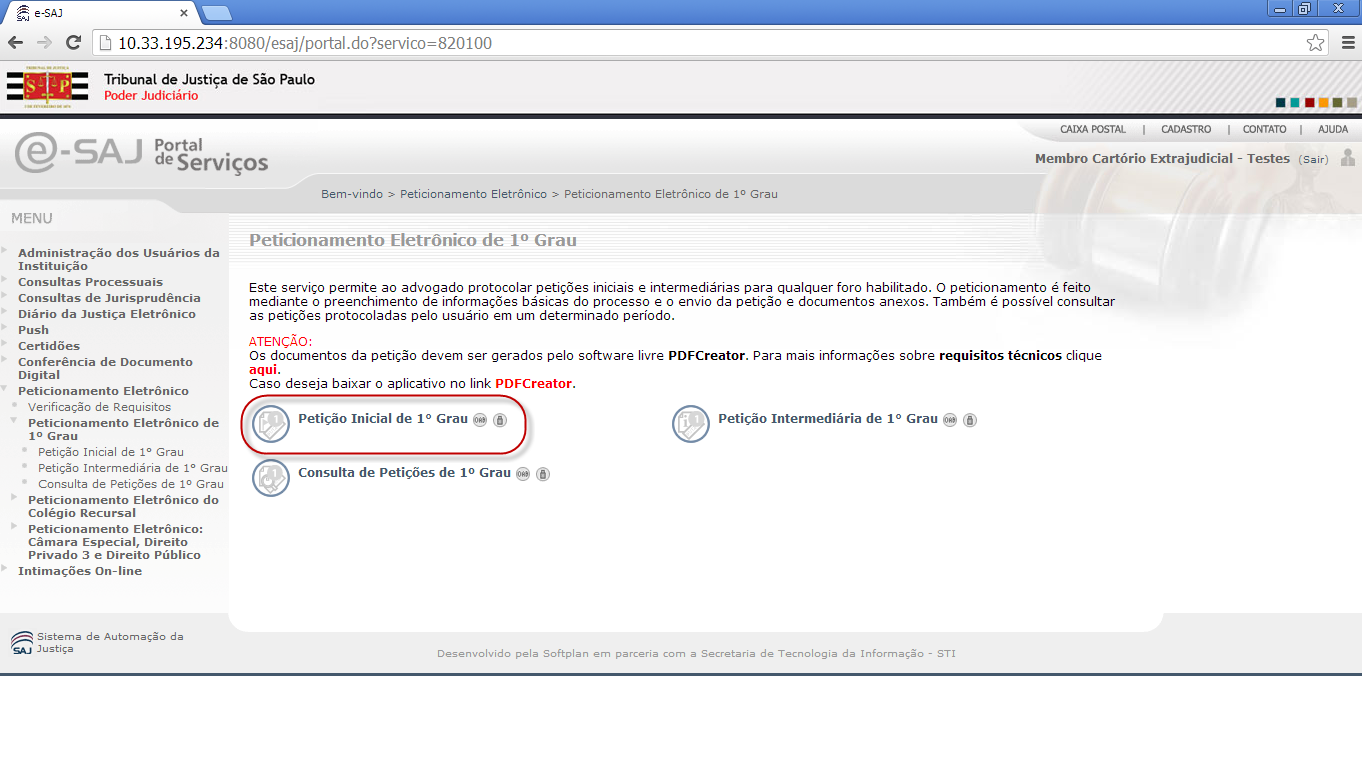 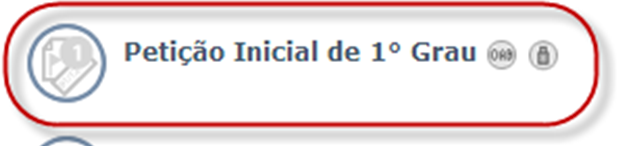 IDENTIFICAÇÃO
CPF e senha cadastrada
Certificado digital
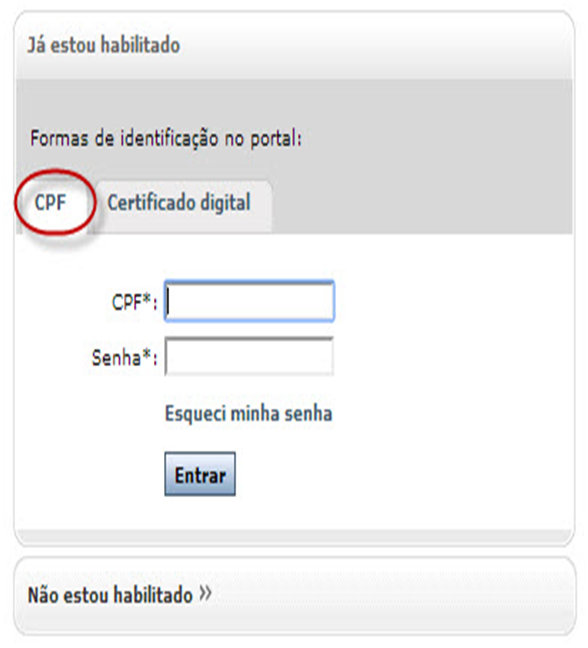 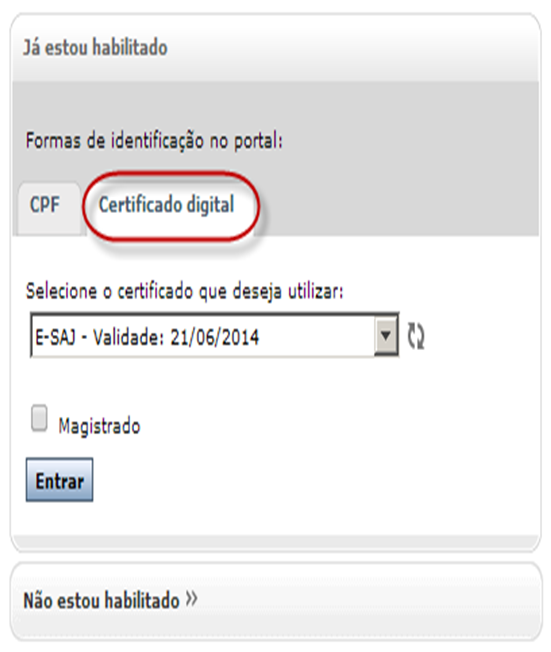 Encaminhar e-mail para:dicoge5.1@tjsp.jus.br
2
DADOS BÁSICOS
Convênio
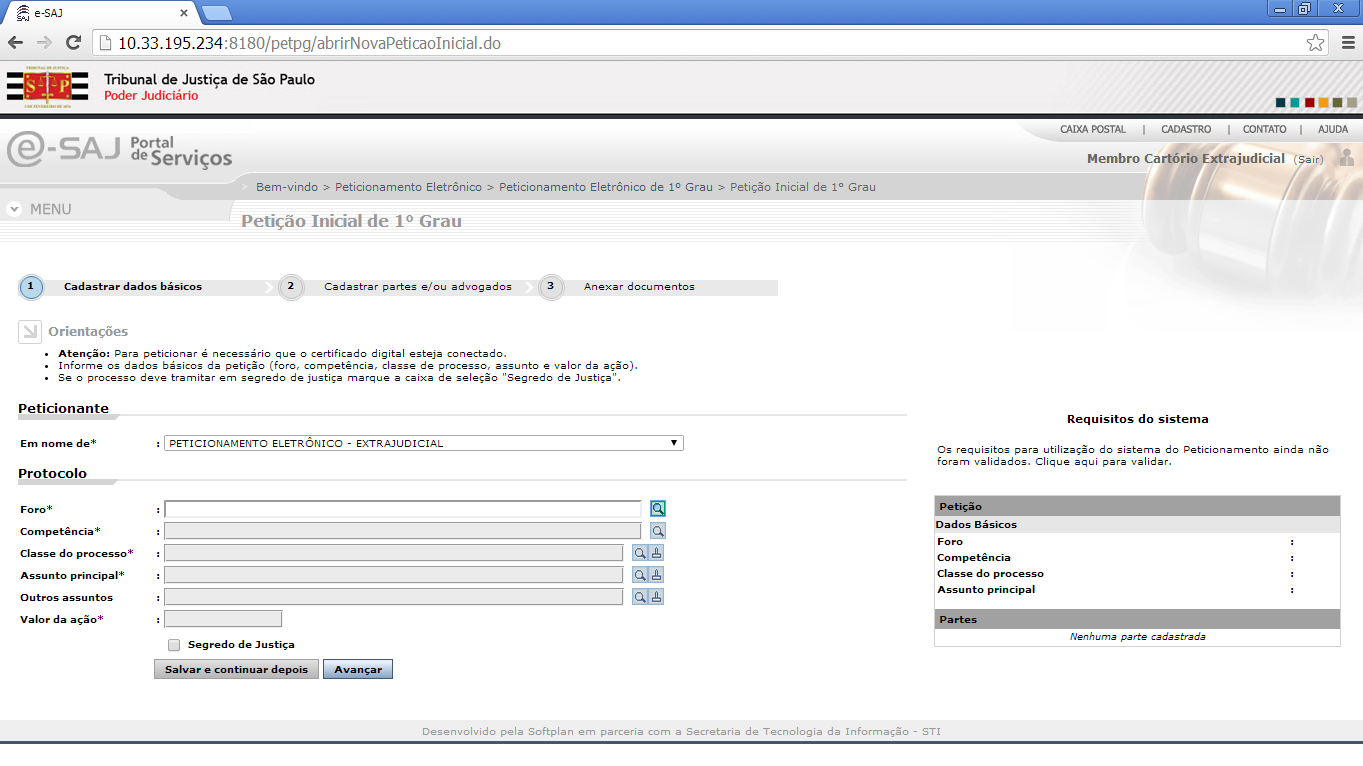 FORO
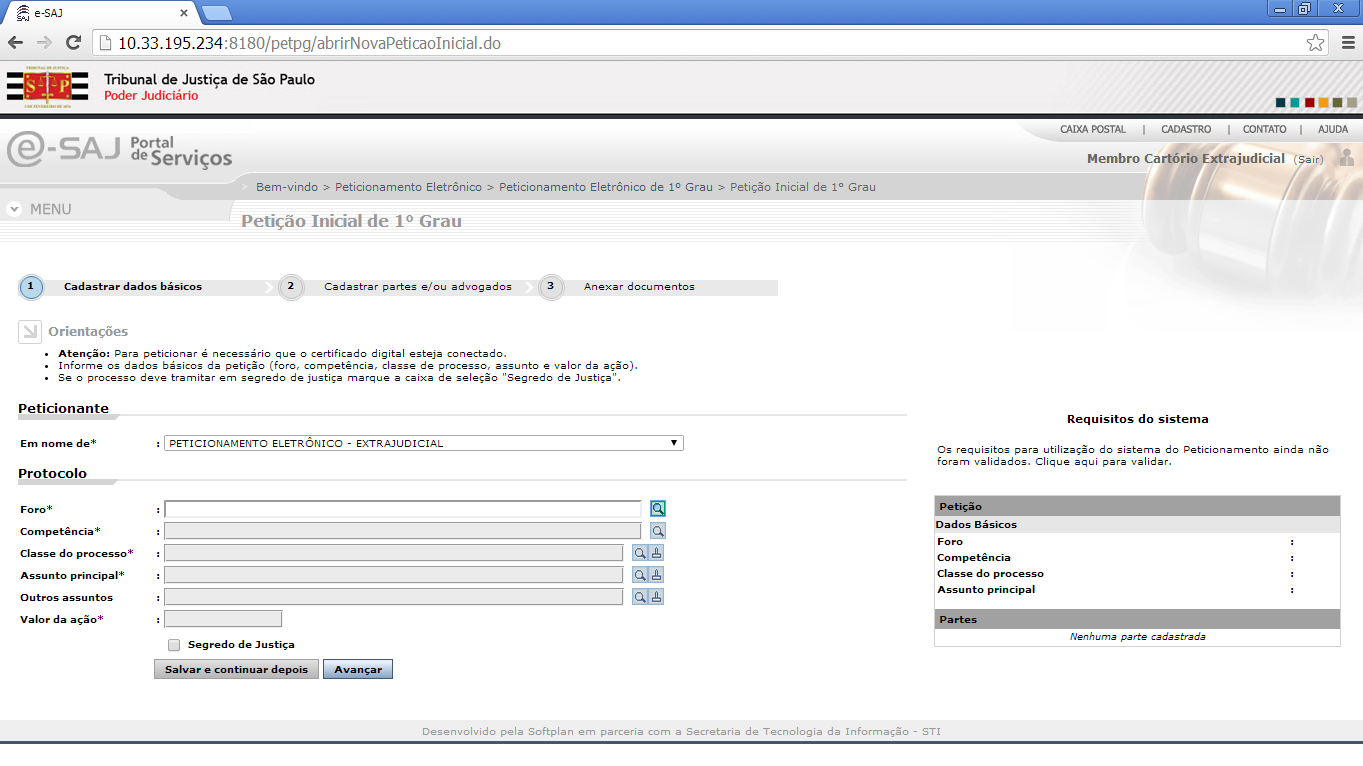 FORO
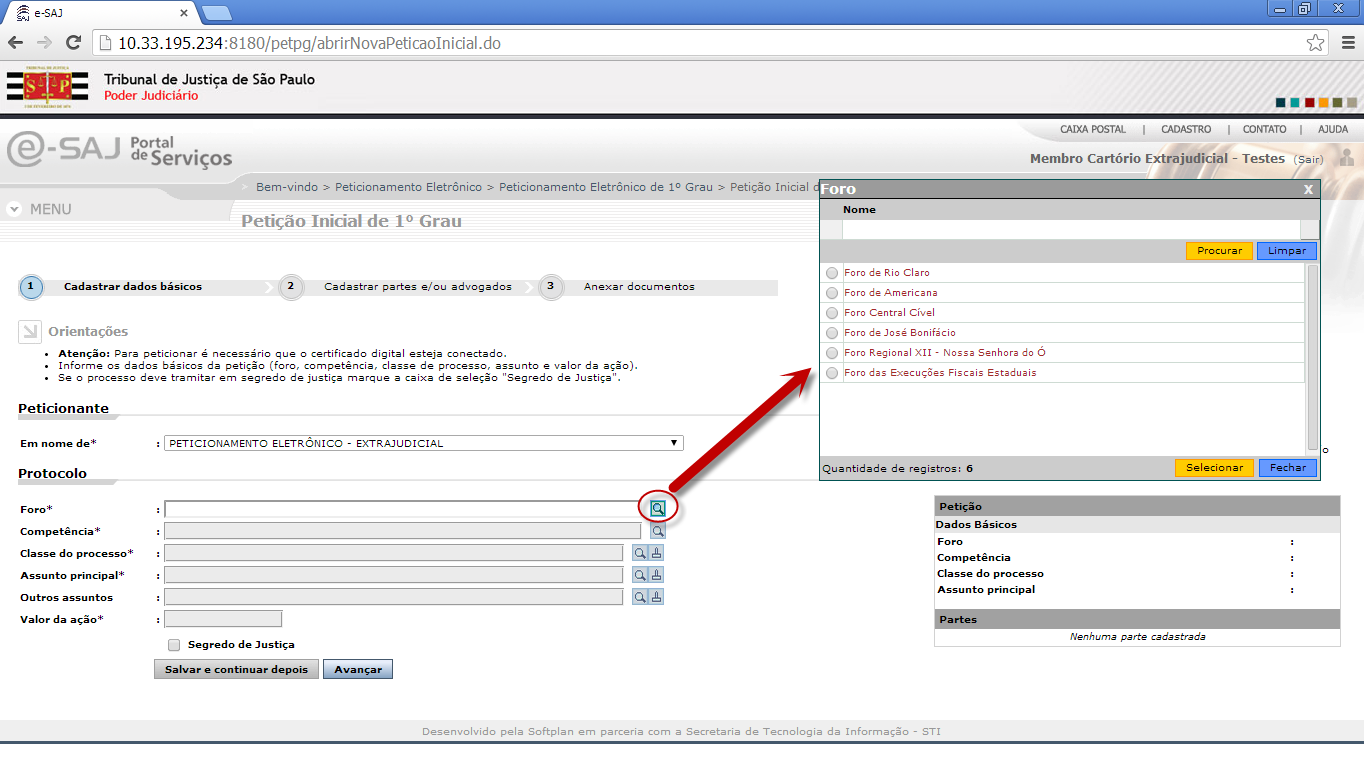 FORO
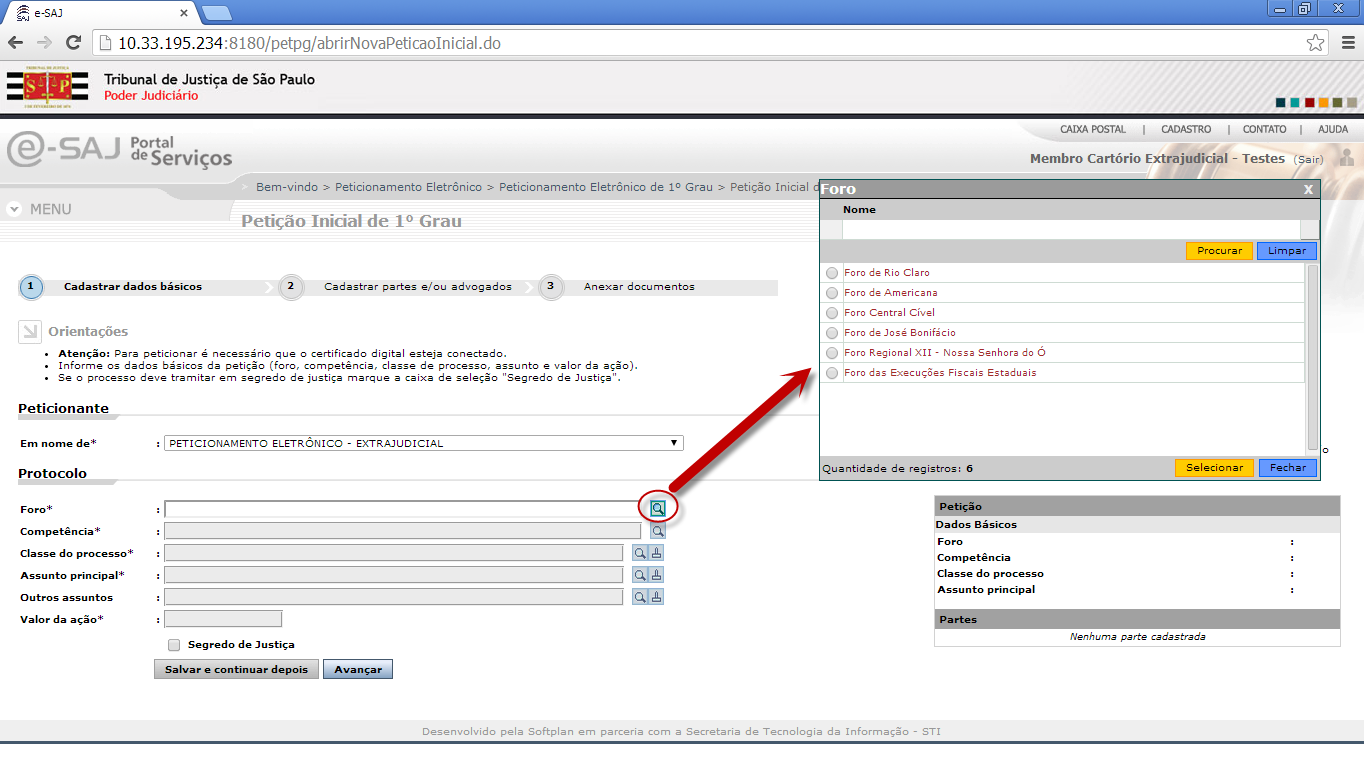 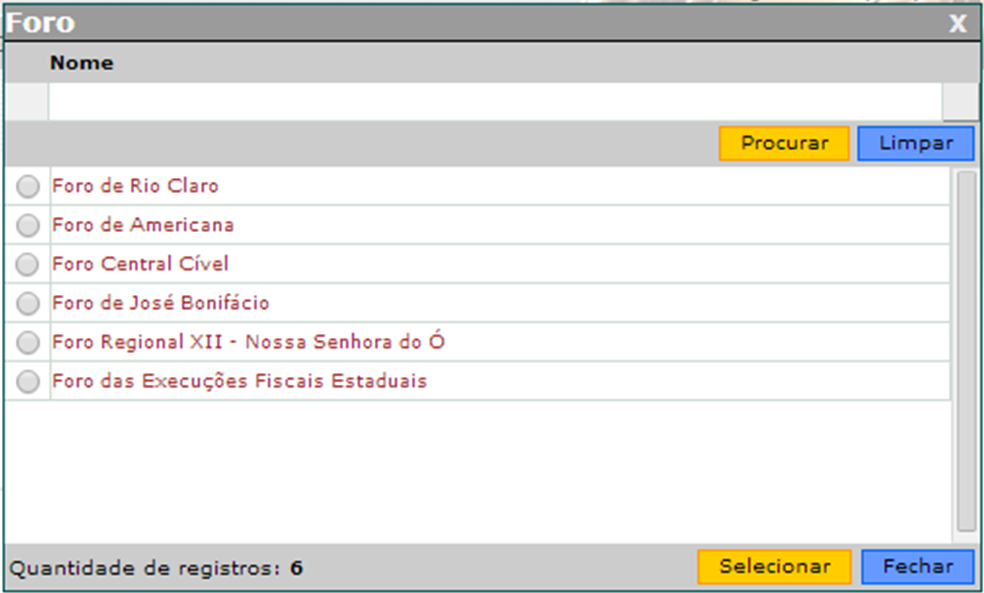 FORO
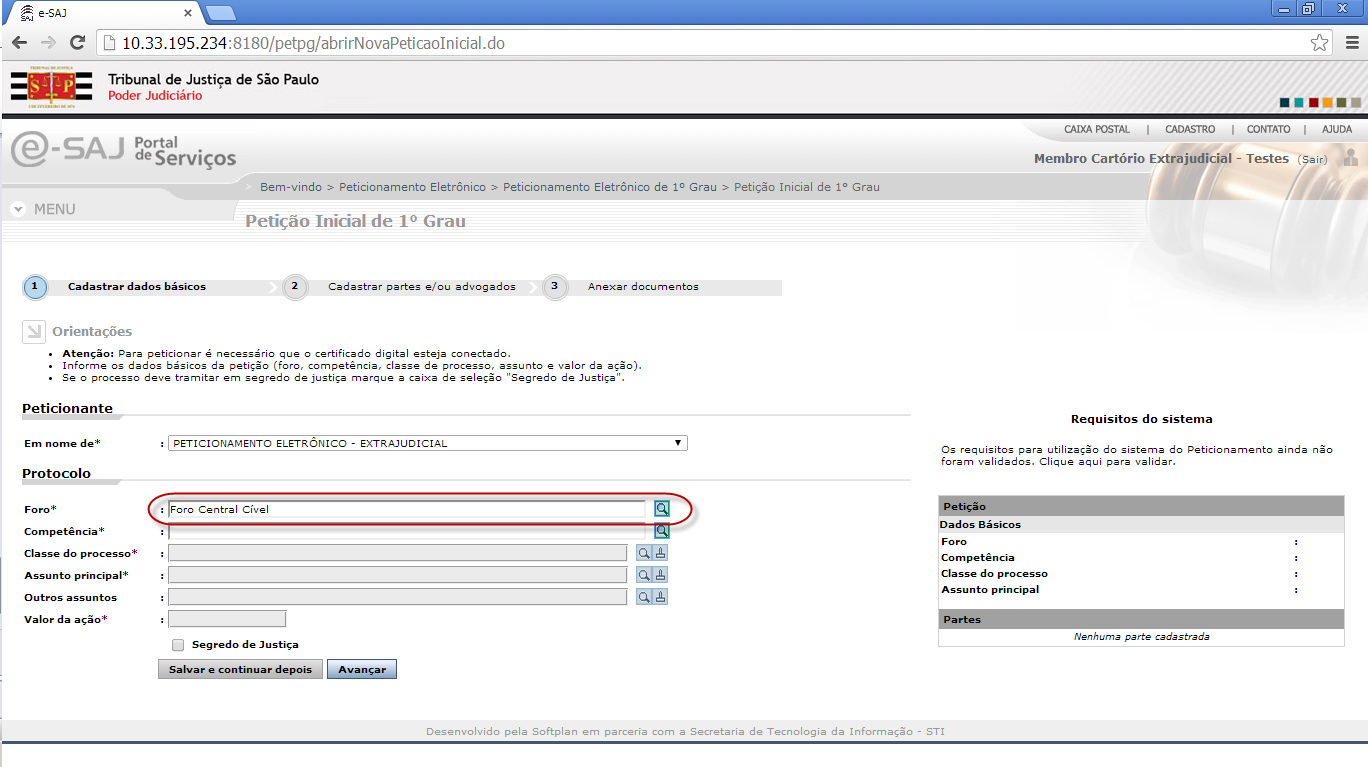 COMPETÊNCIA
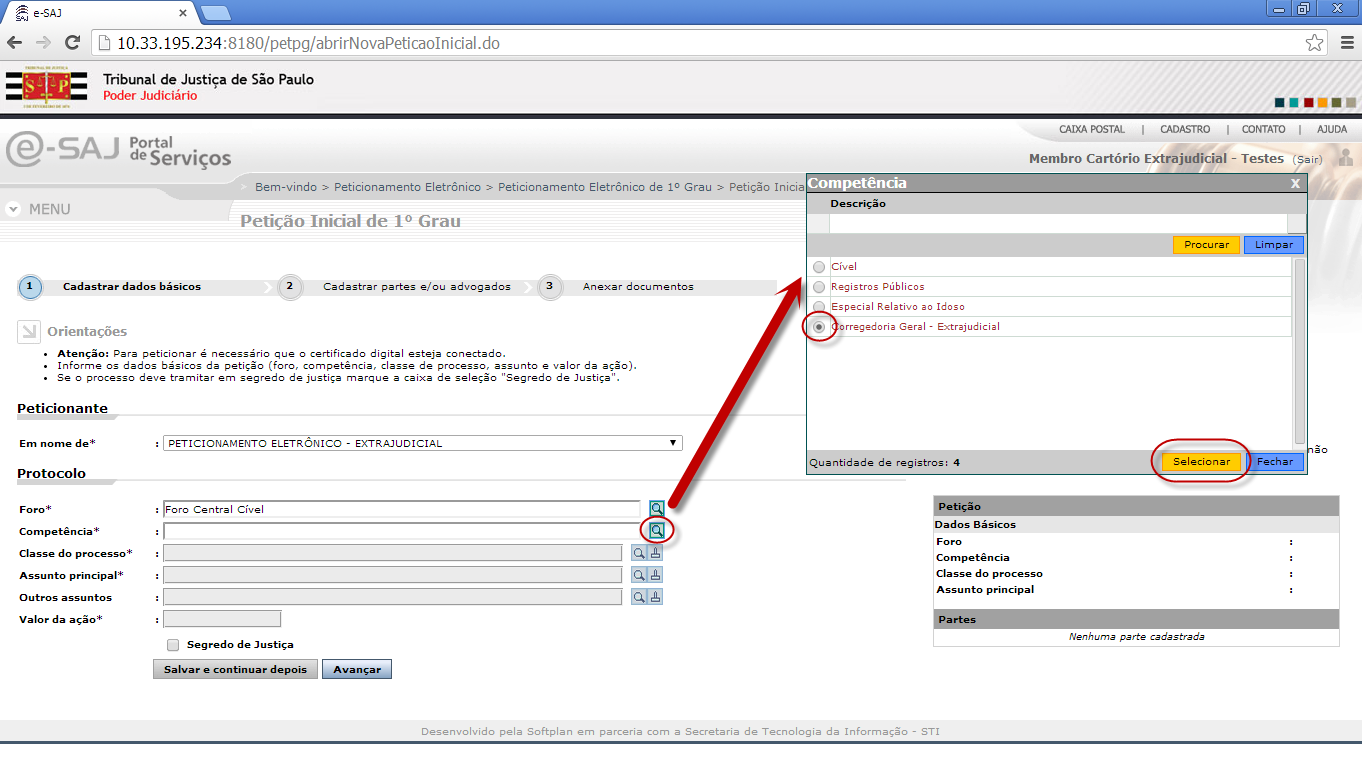 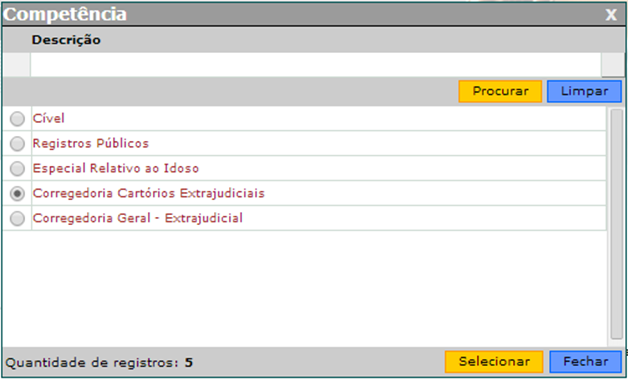 COMPETÊNCIA
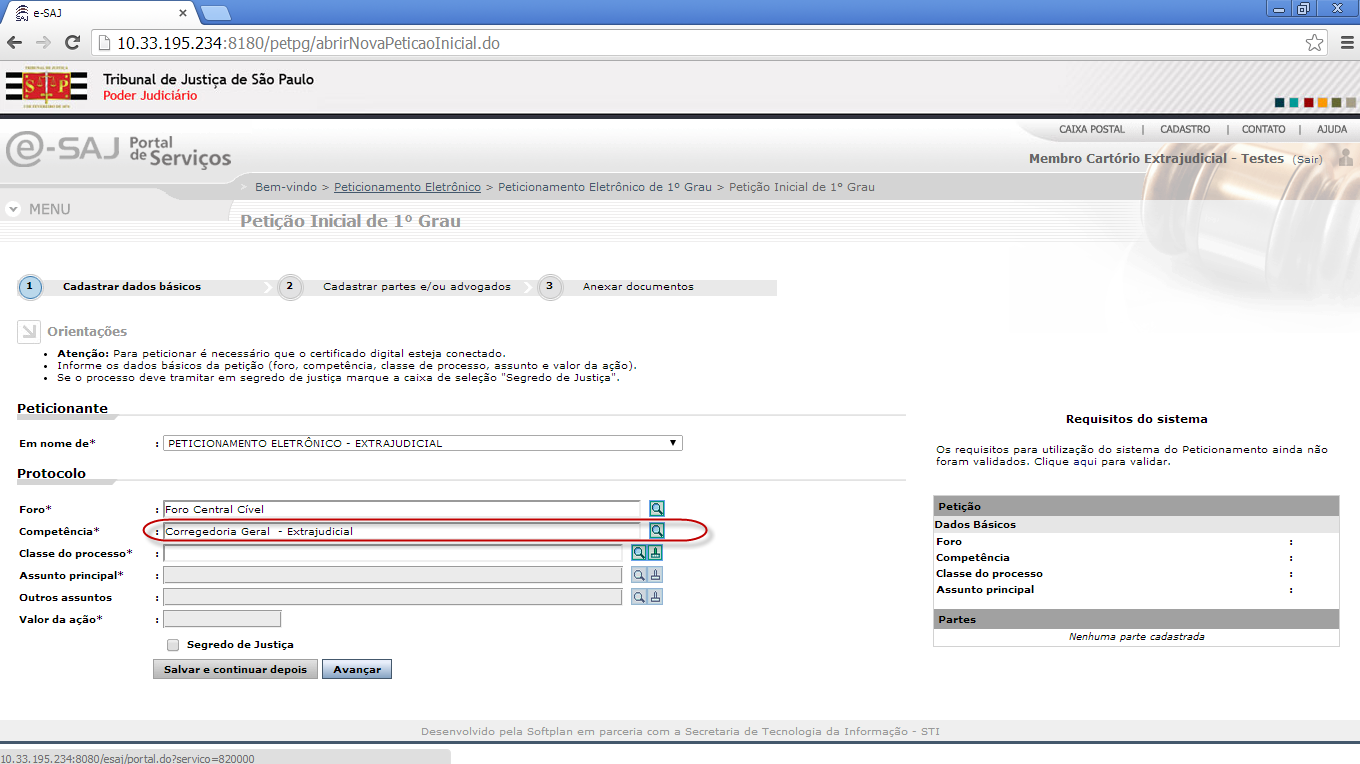 Classe
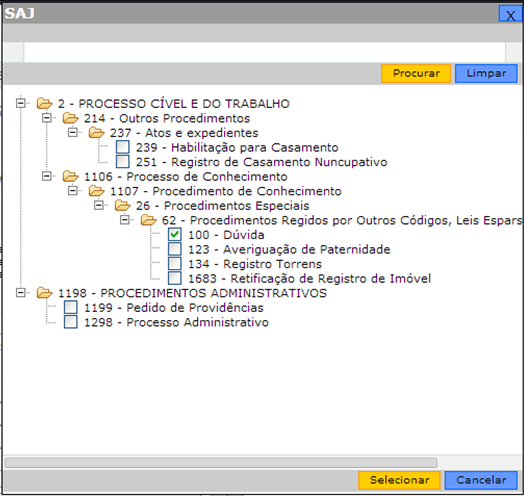 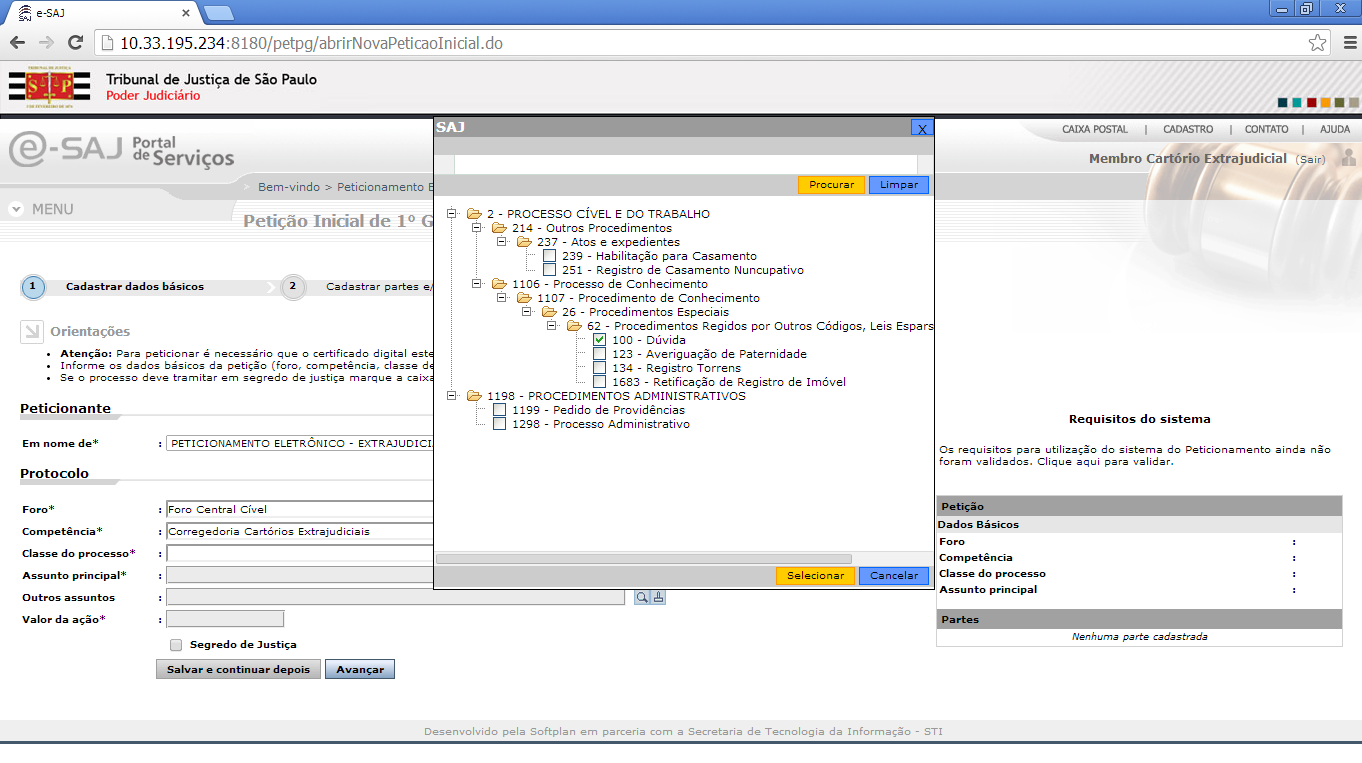 Assunto Principal
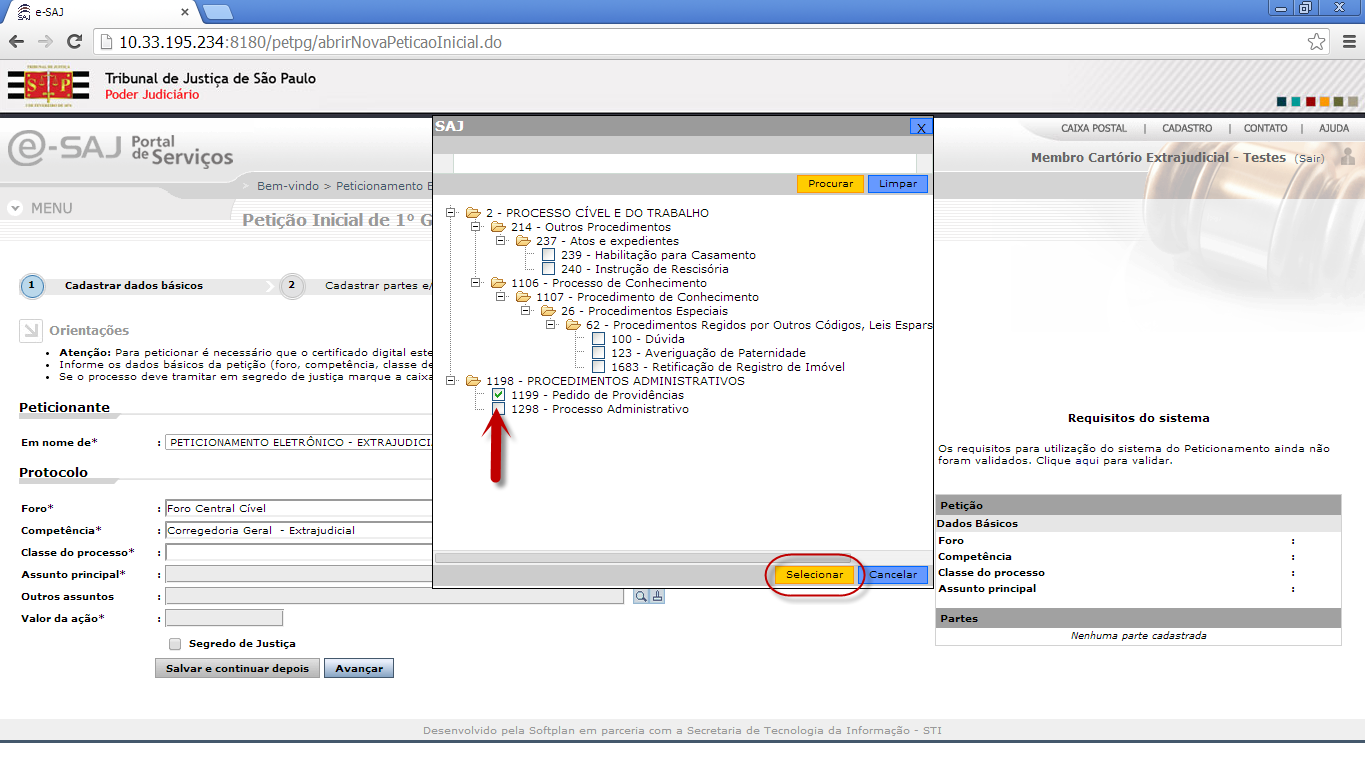 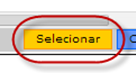 Valor da ação
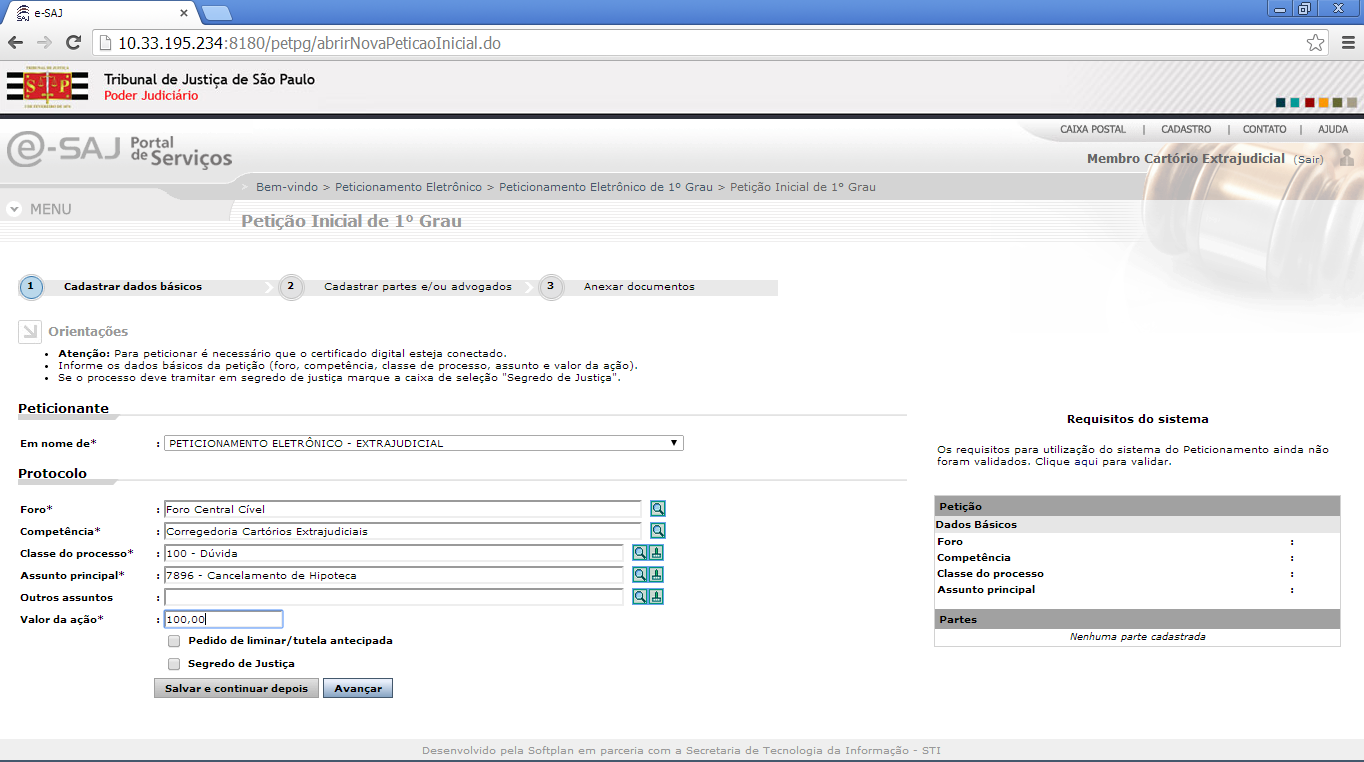 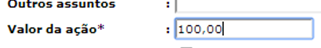 Preenchimento Obrigatório
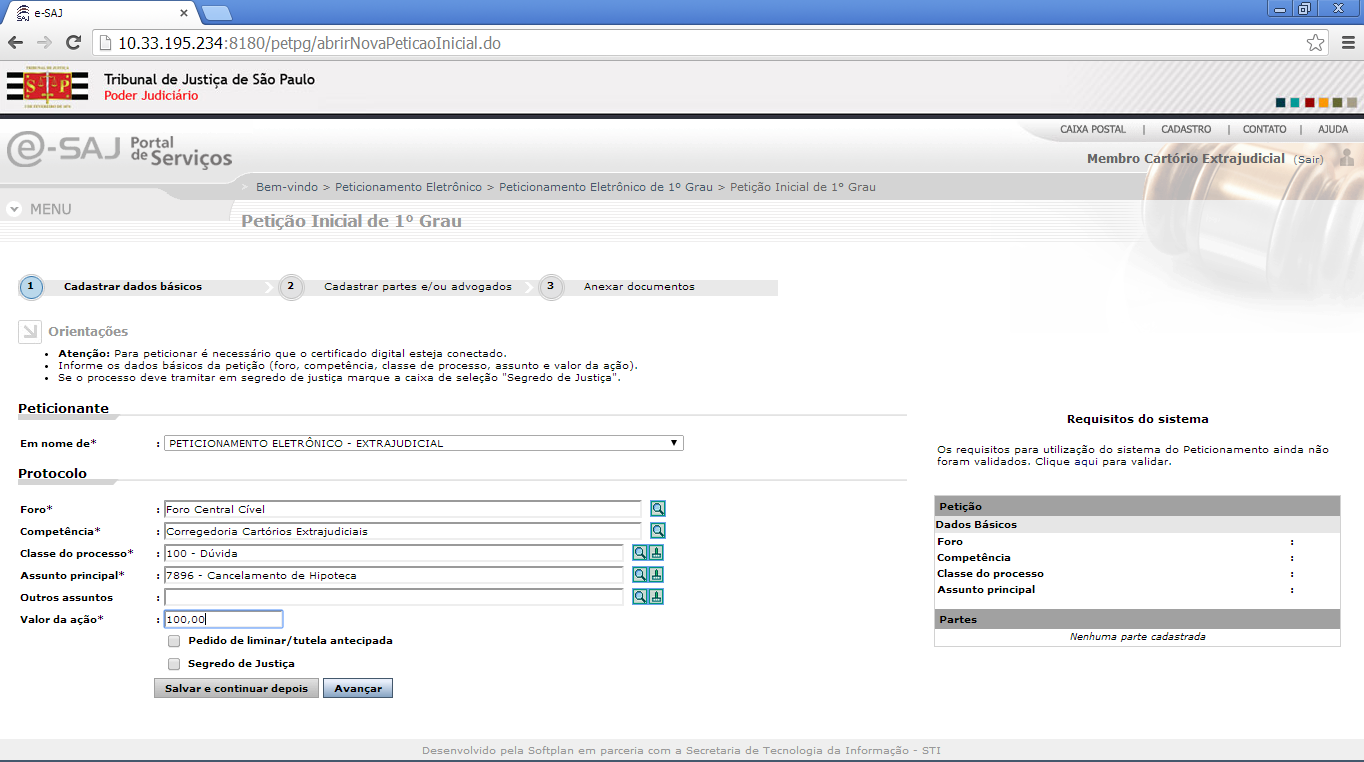 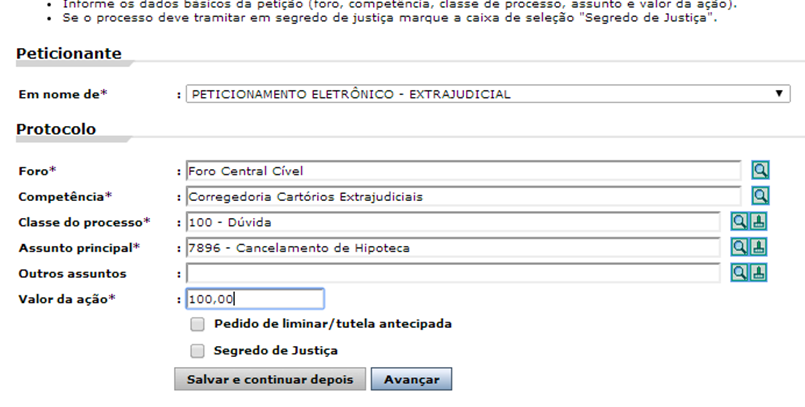 Avançar
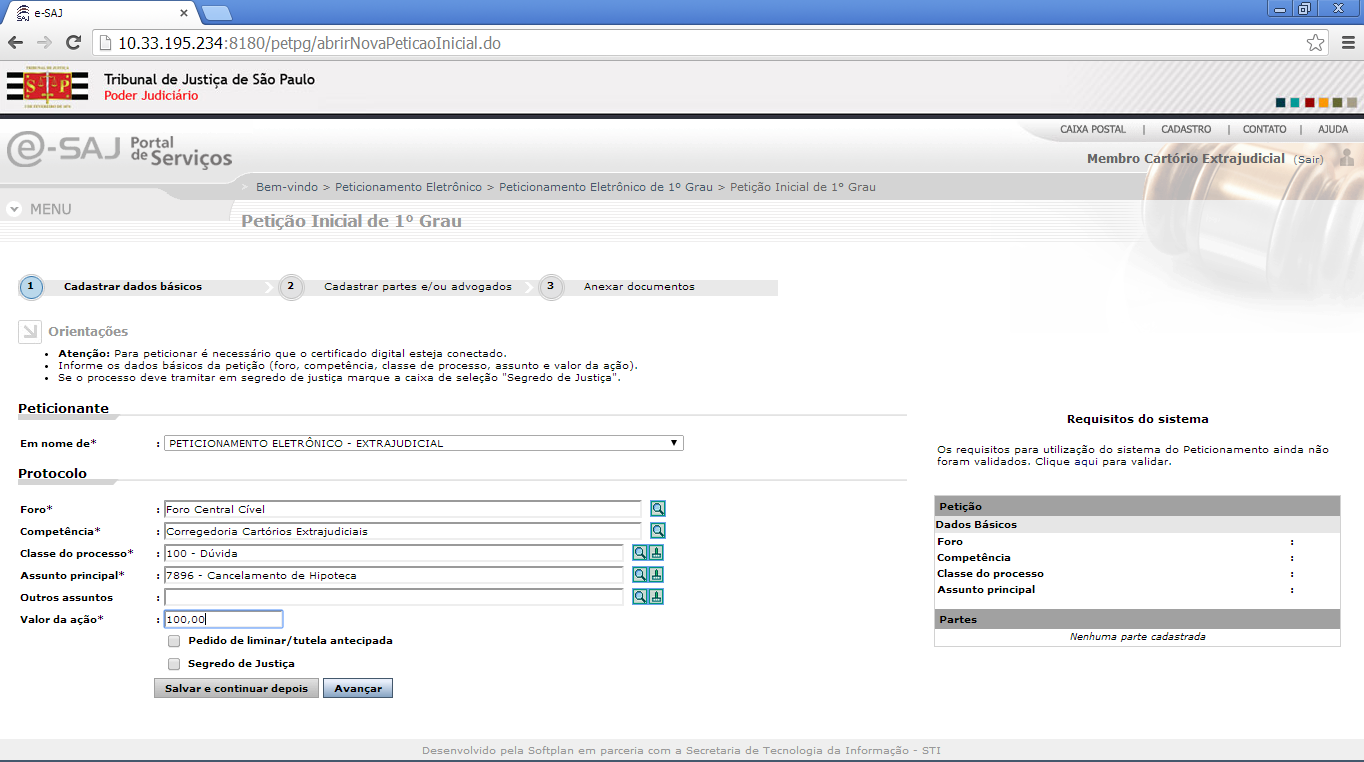 3
PARTES EADVOGADOS
TIPO DE PARTICIPAÇÃO
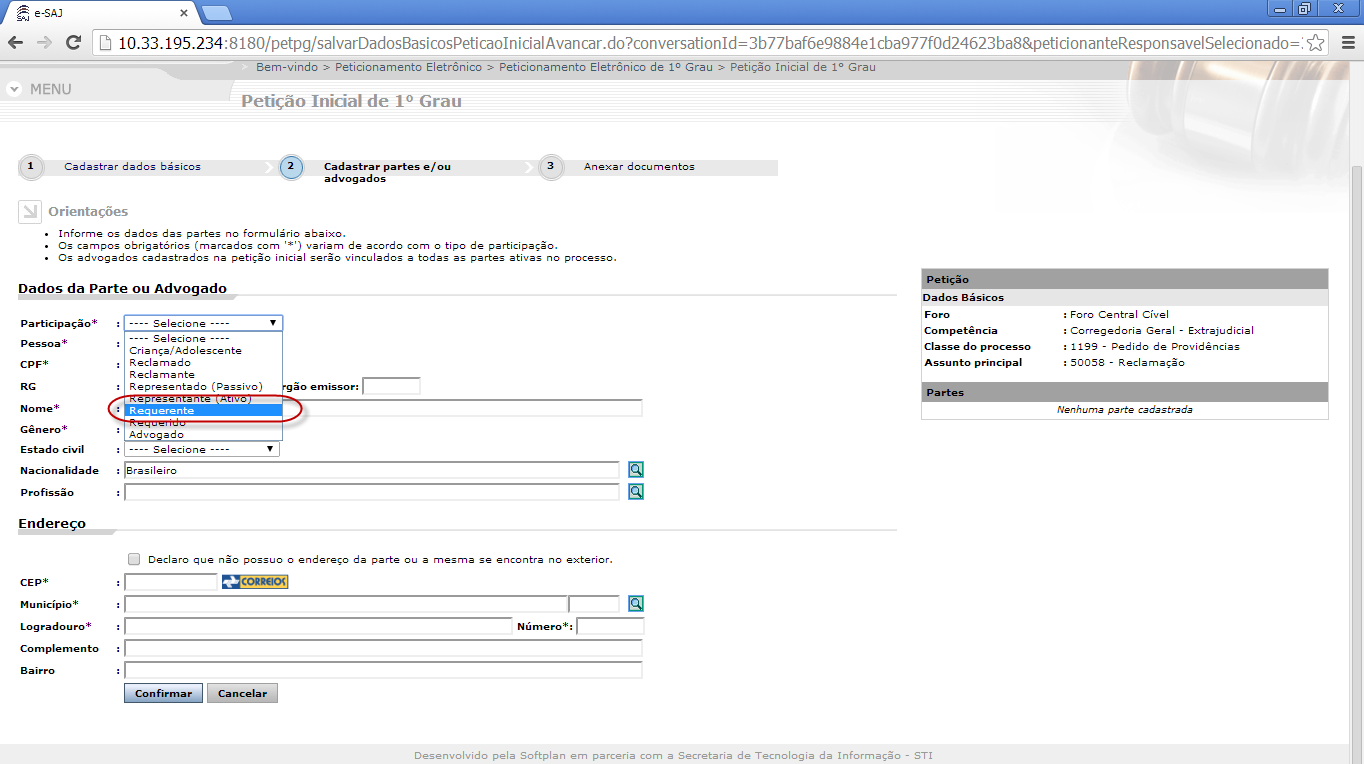 DADOS OBRIGATÓRIOS
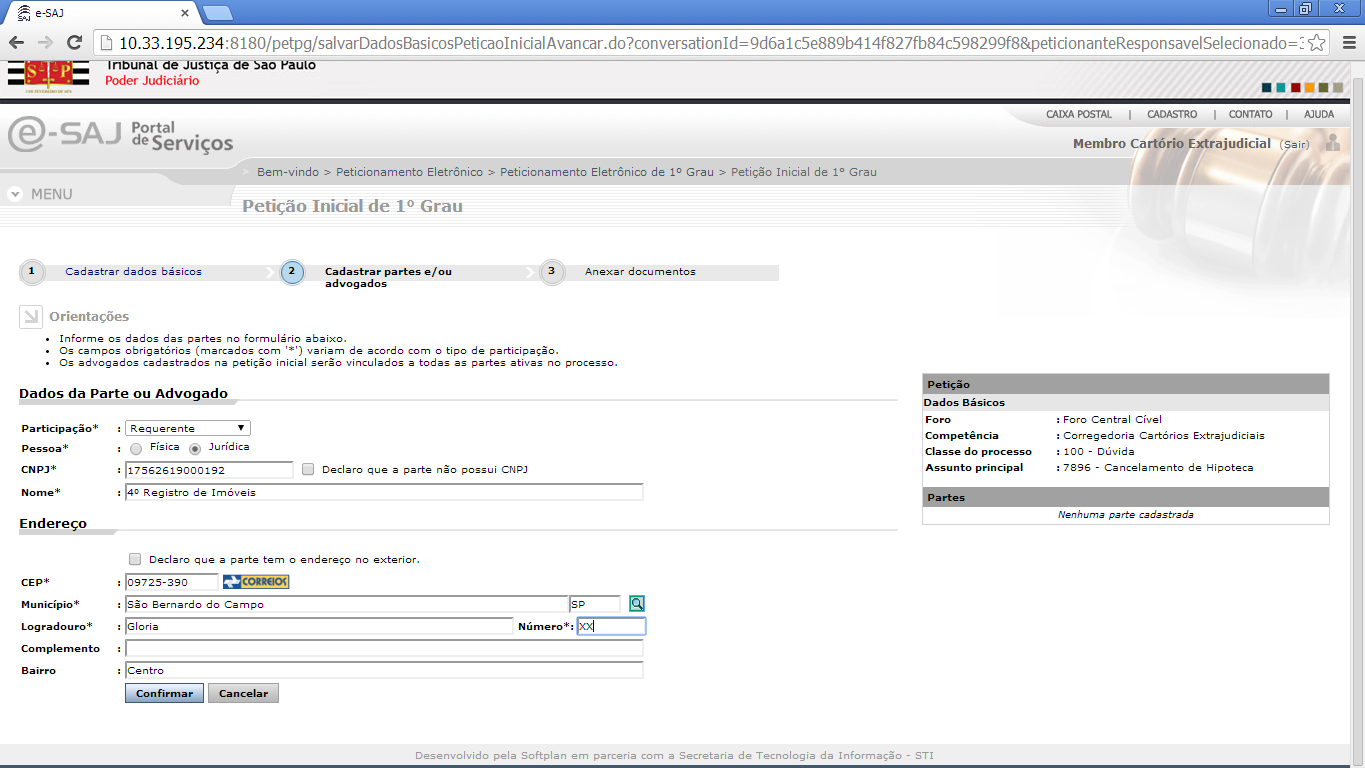 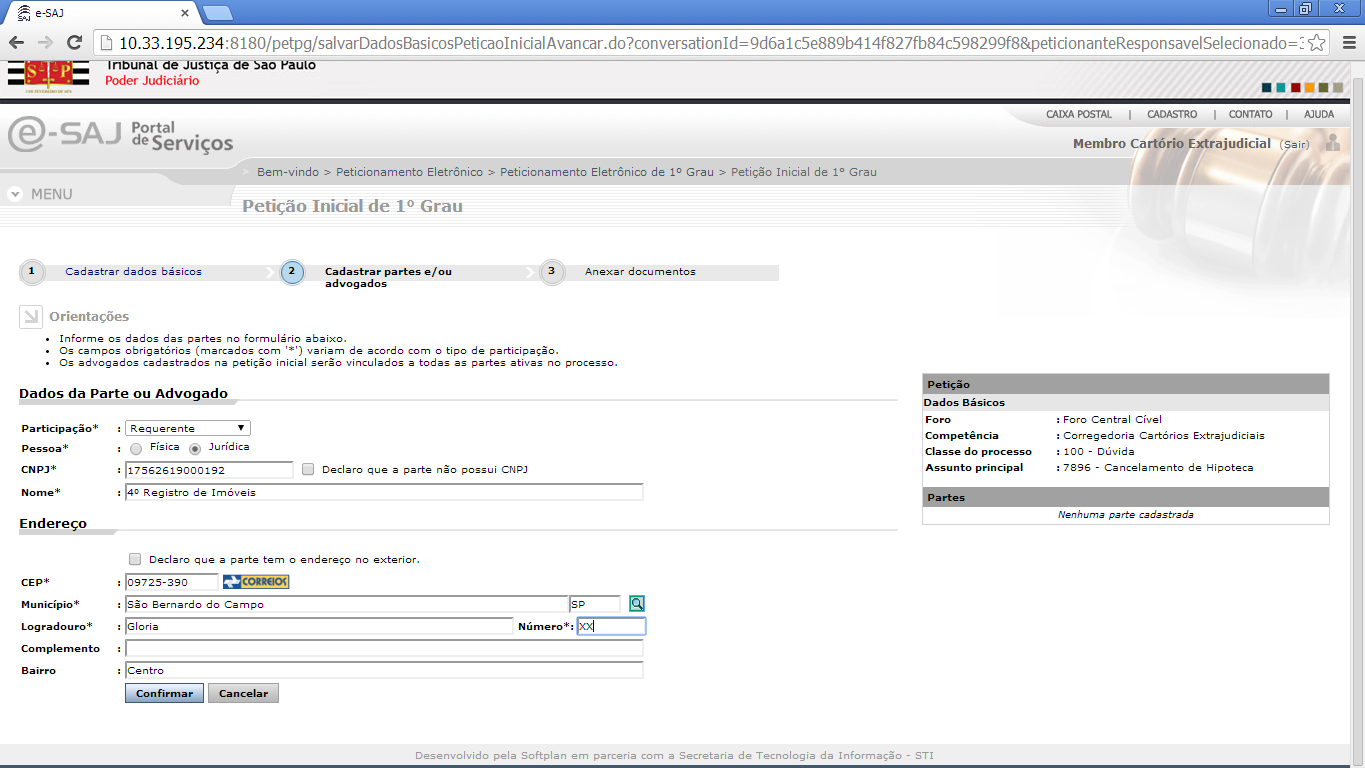 DECLARAÇÃO DE COERÊNCIA
DAS INFORMAÇÕES
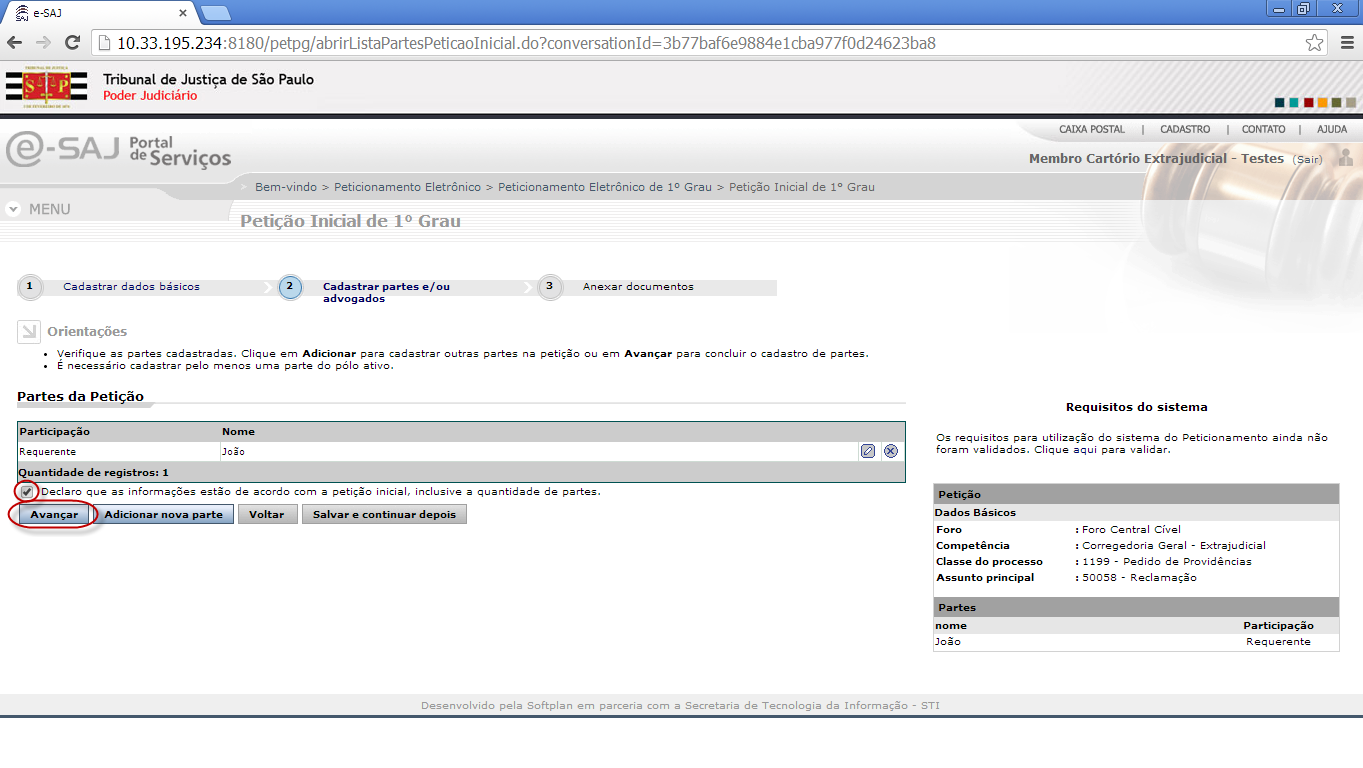 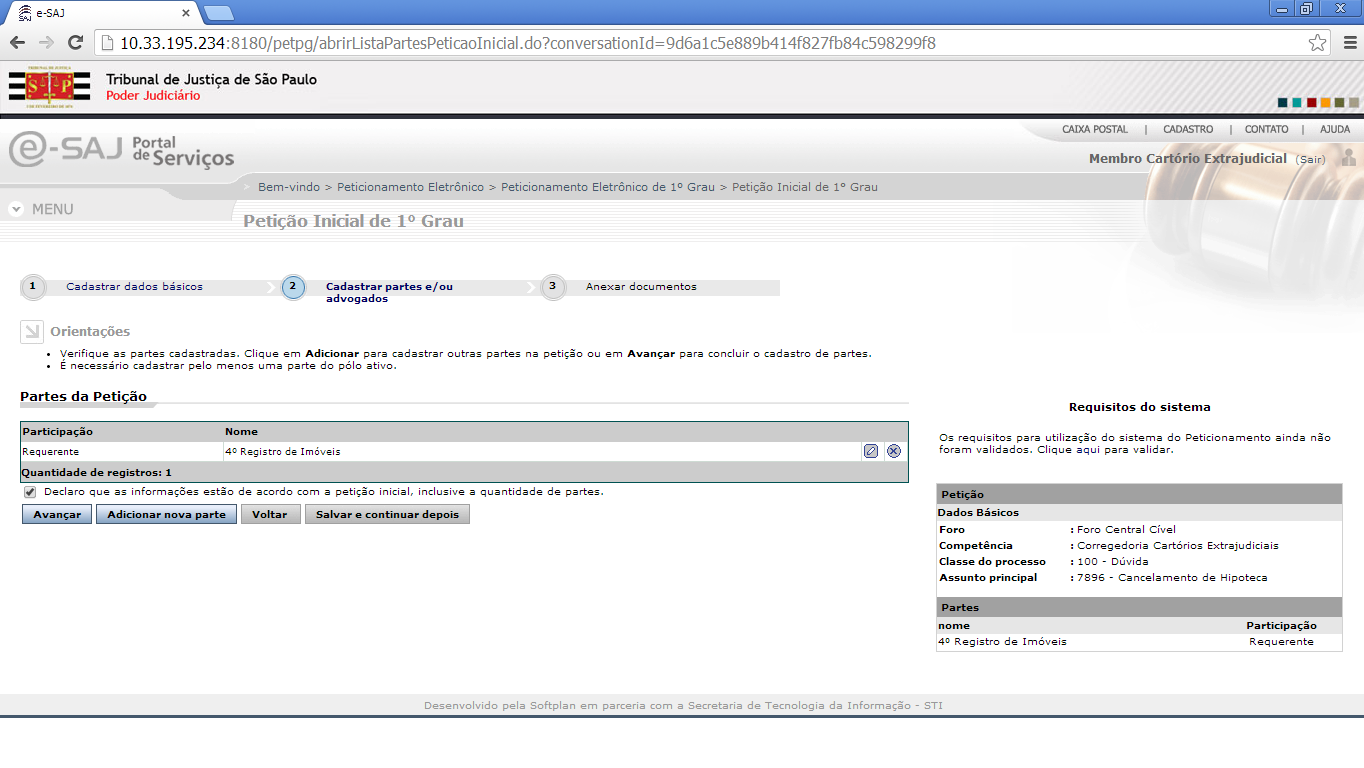 4
DOCUMENTOS
TIPO DE DOCUMENTO
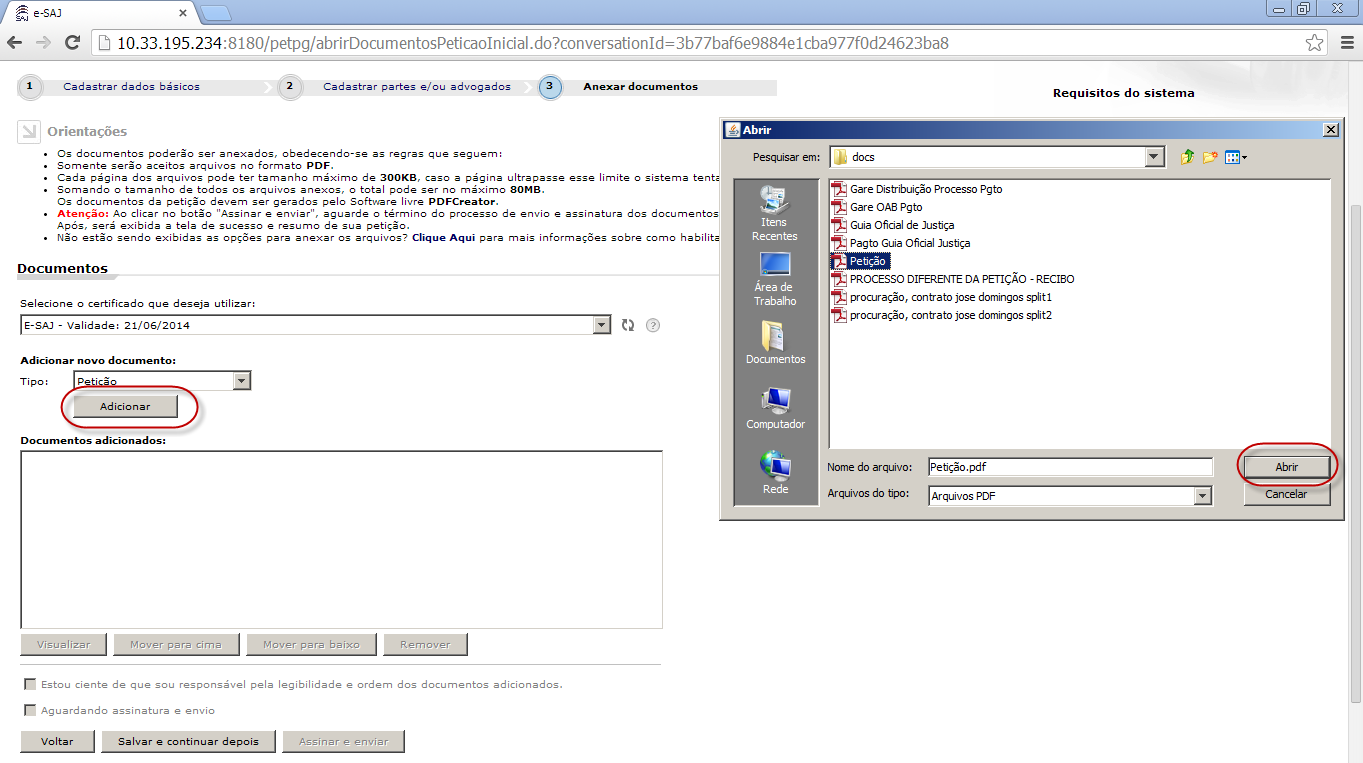 DECLARAÇÃO DE LEGIBILIDADE
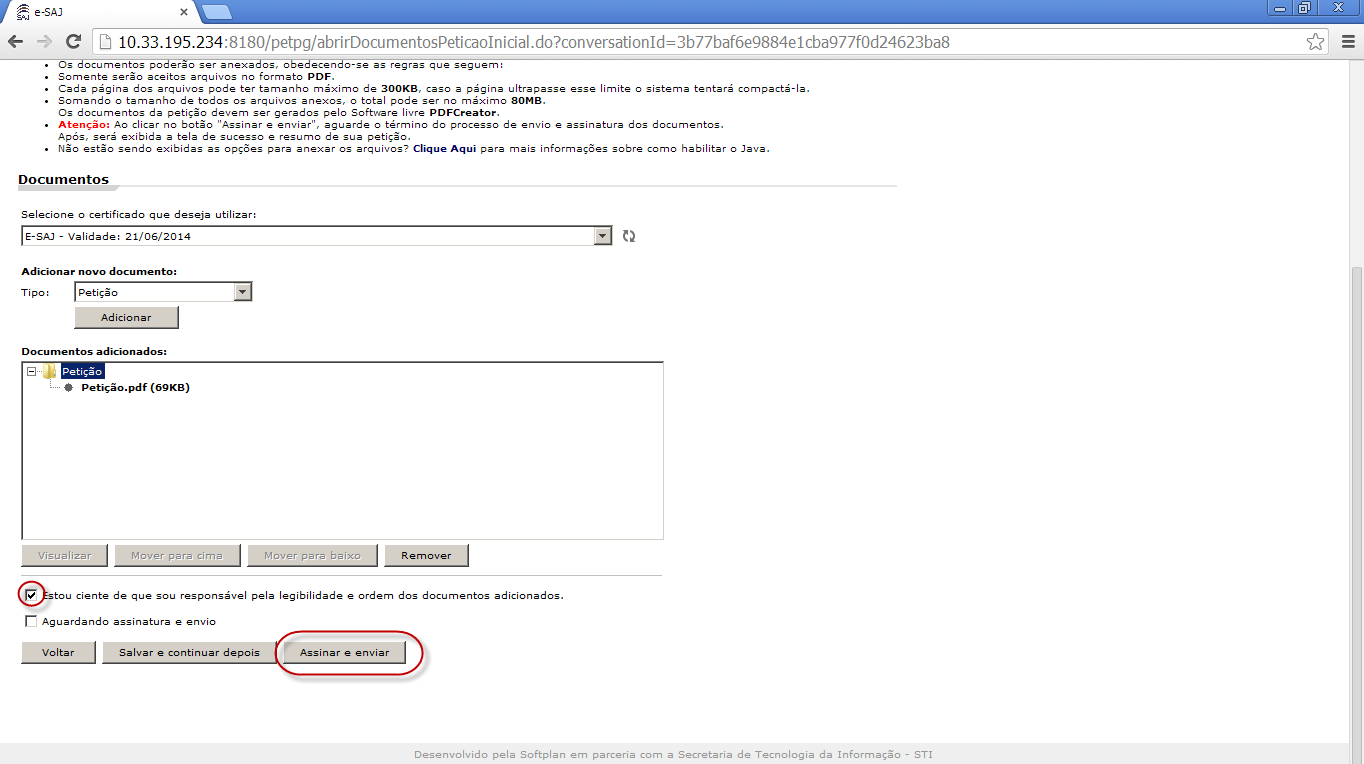 CONFIRMAÇÃO E NÚMERO
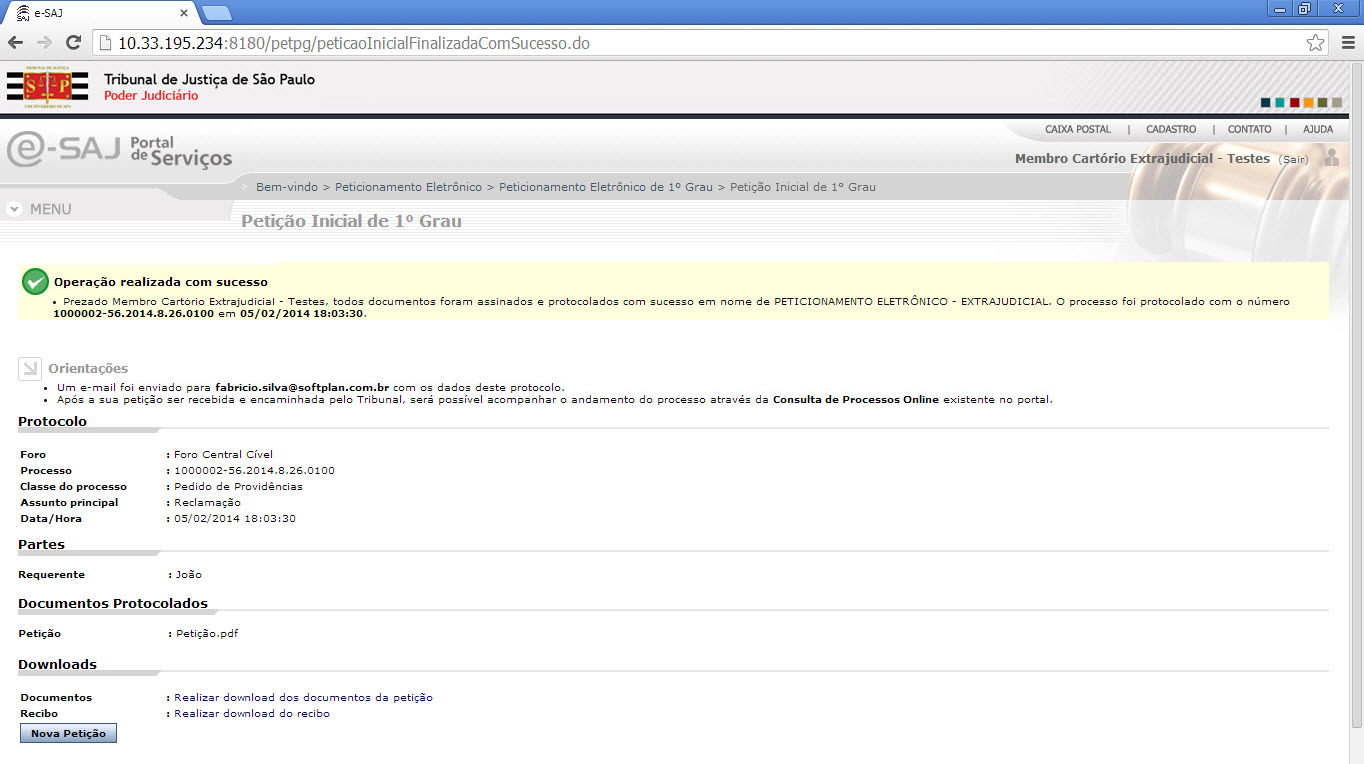 AJUDA
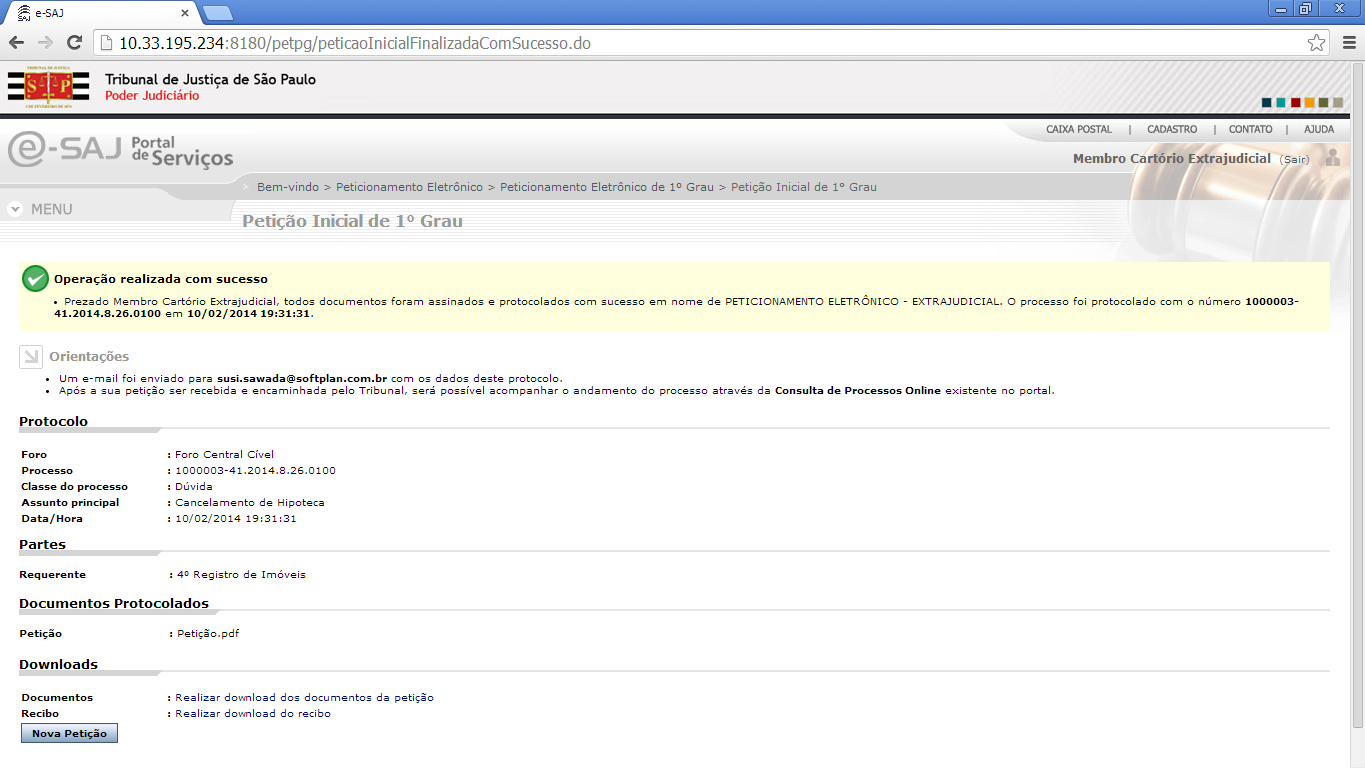 1º GRAU
INTERMEDIÁRIO
PORTAL e-SAJ
1
ACESSO
WWW.TJSP.JUS.BR > PETICIONAMENTO
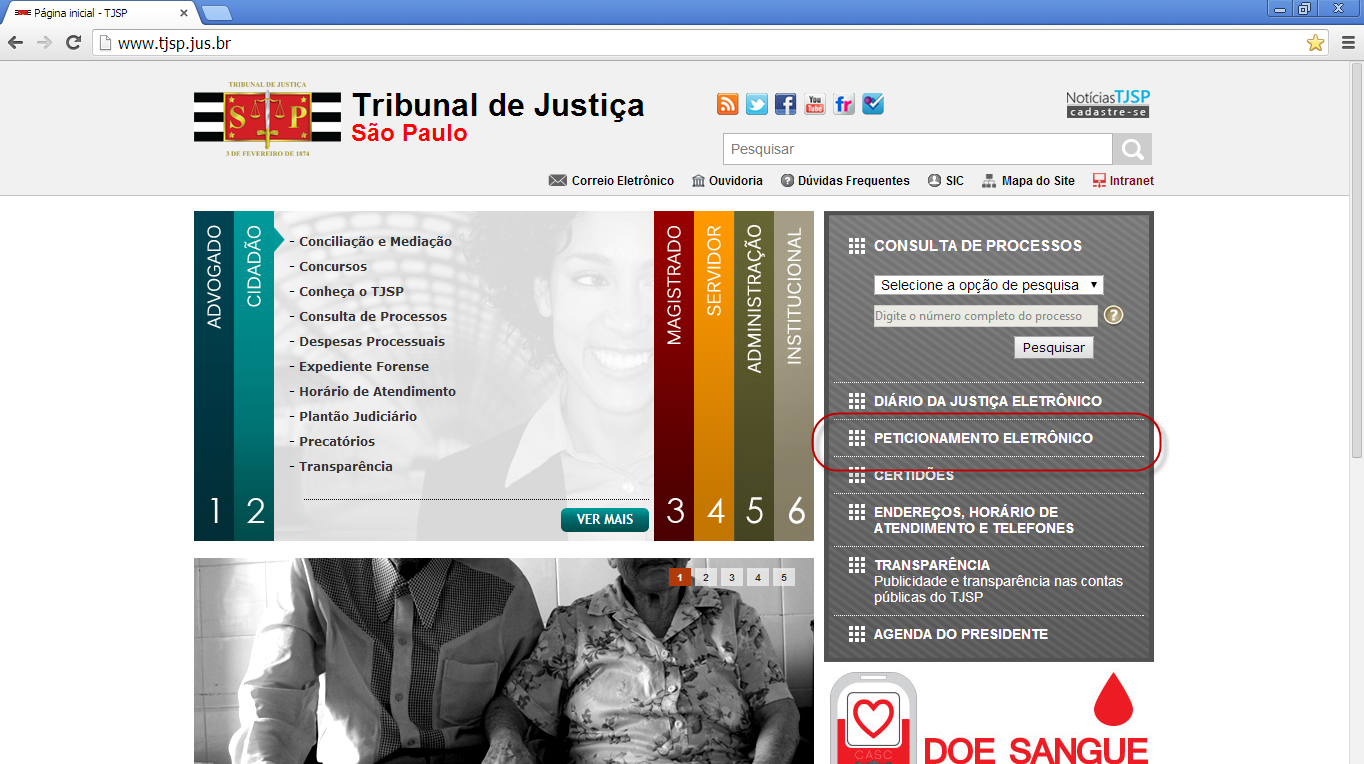 WWW.TJSP.JUS.BR > PETICIONAMENTO
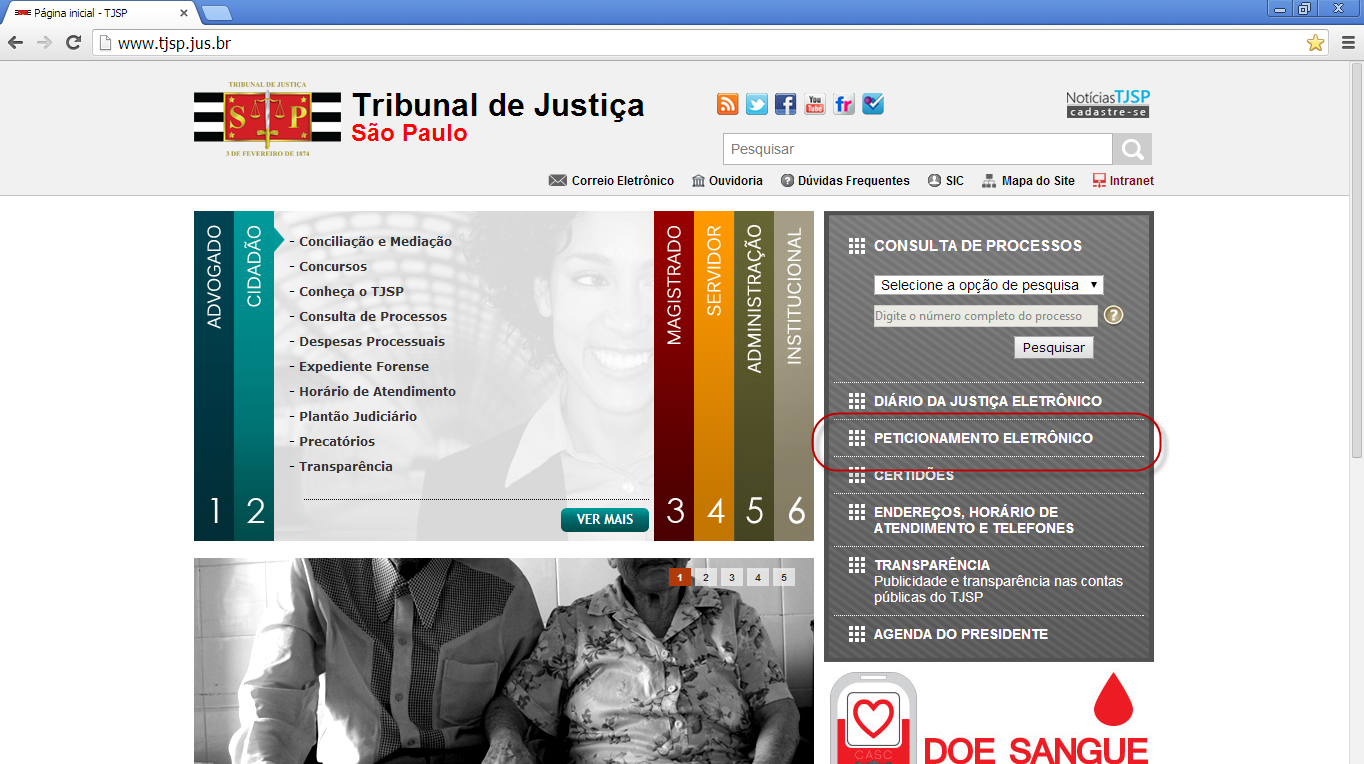 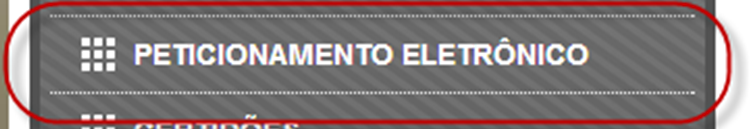 PETICIONE
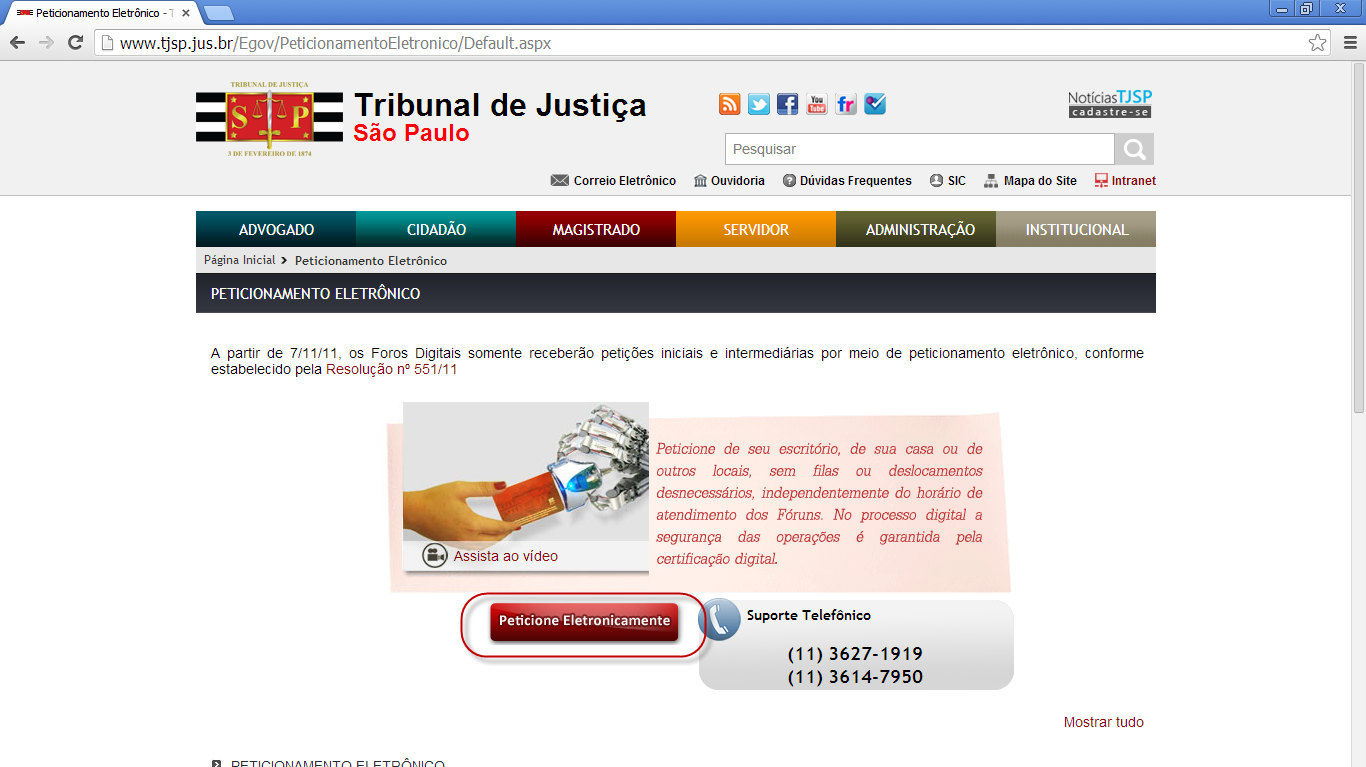 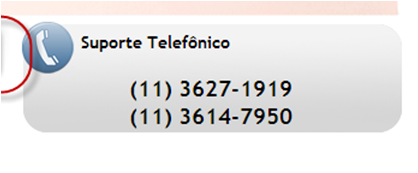 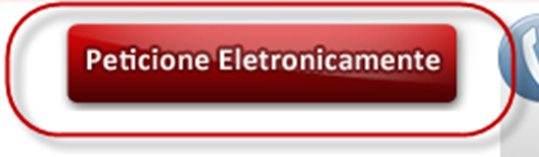 1º GRAU
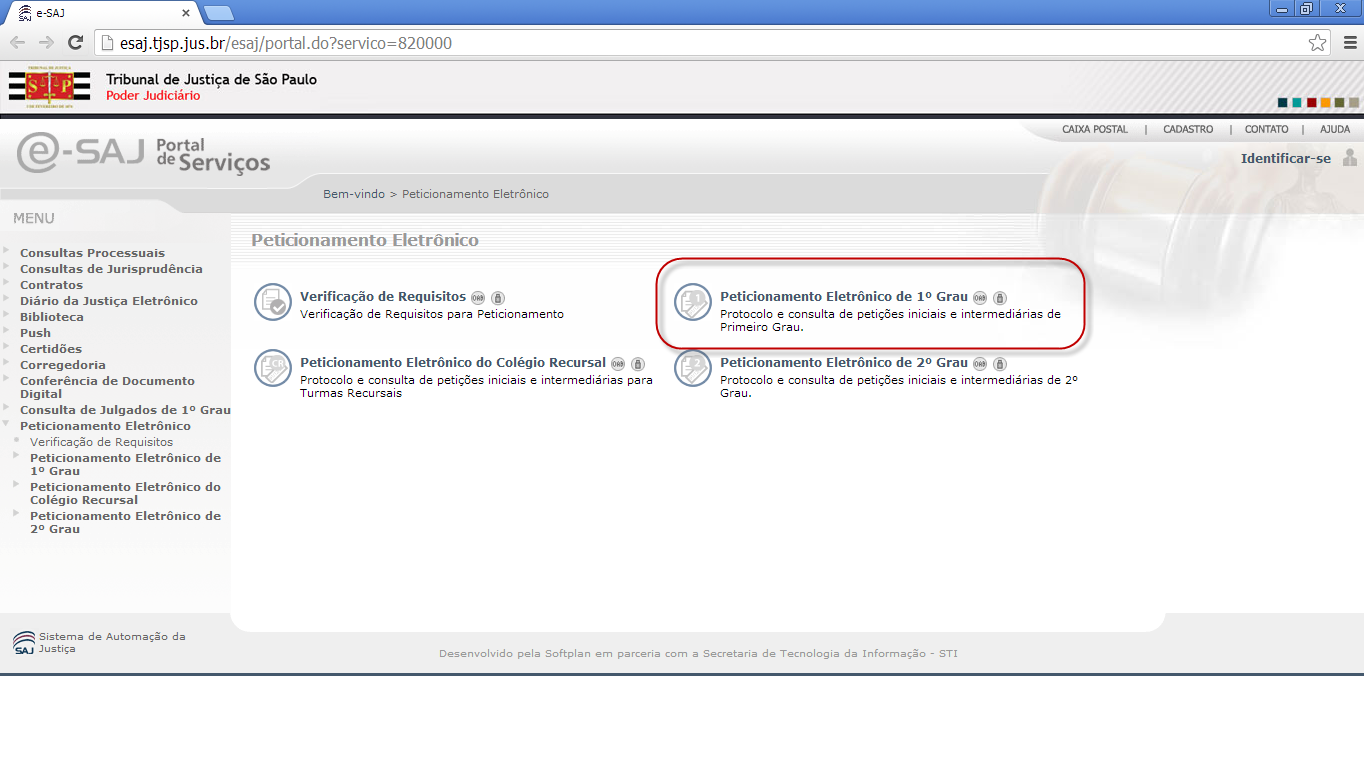 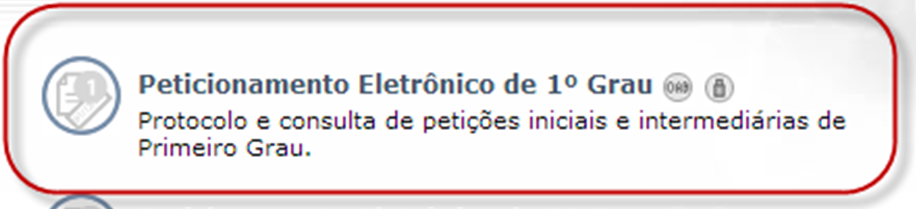 INTERMEDIÁRIA
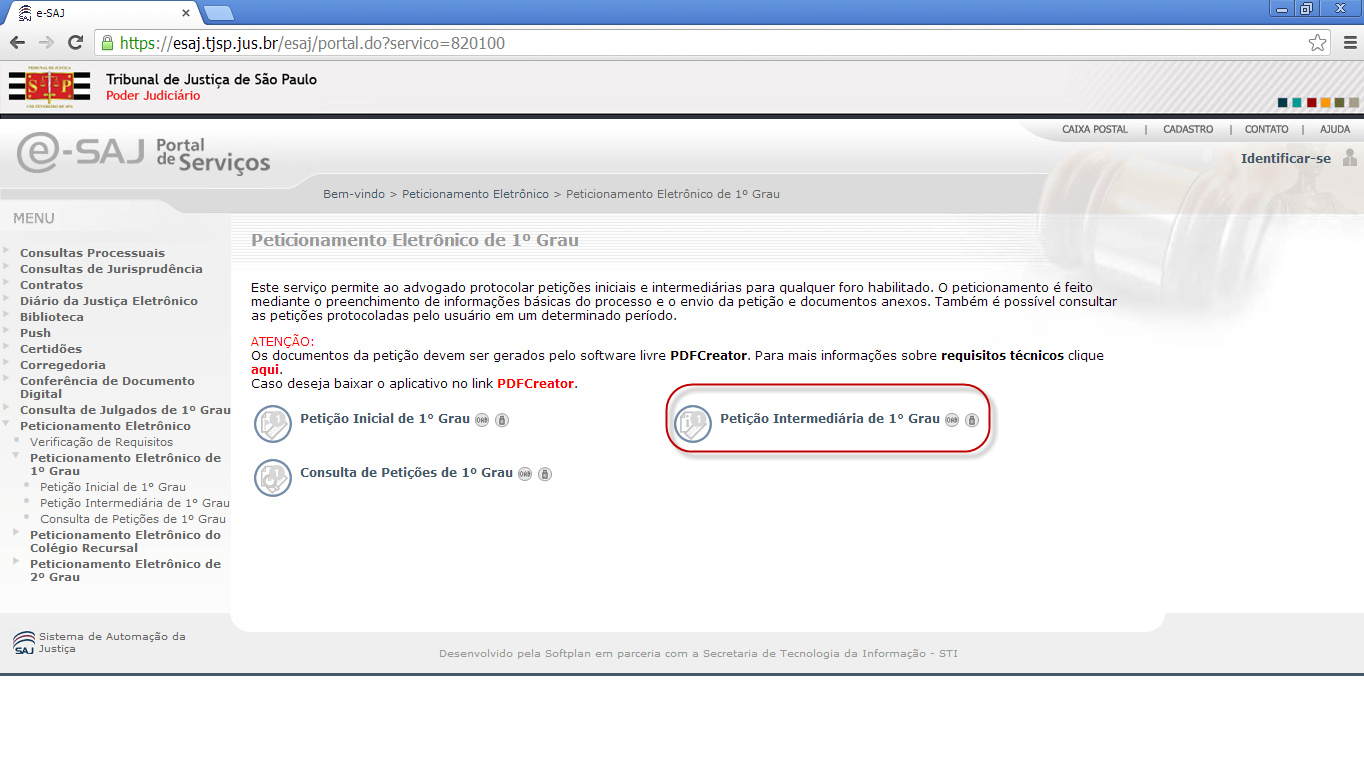 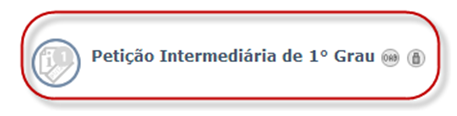 IDENTIFICAÇÃO
CPF e senha cadastrada
Certificado digital
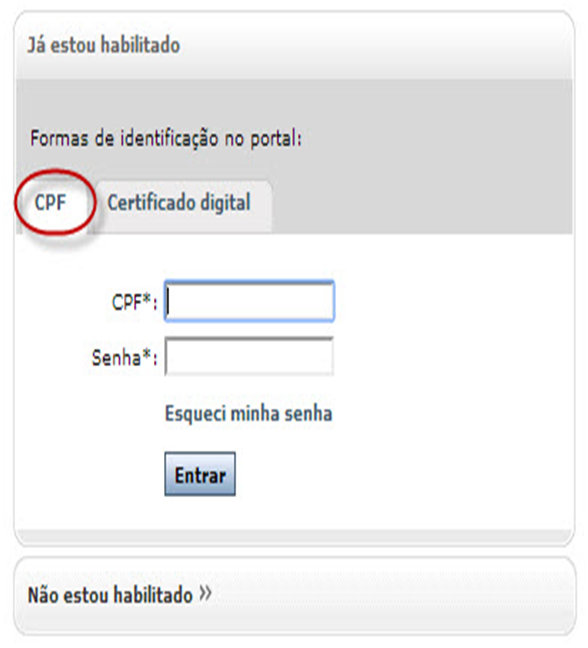 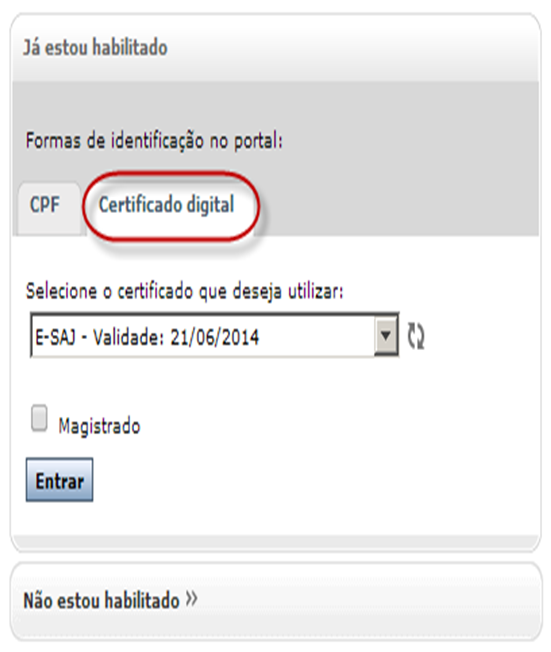 2
DADOS BÁSICOS
FORO DESTINO
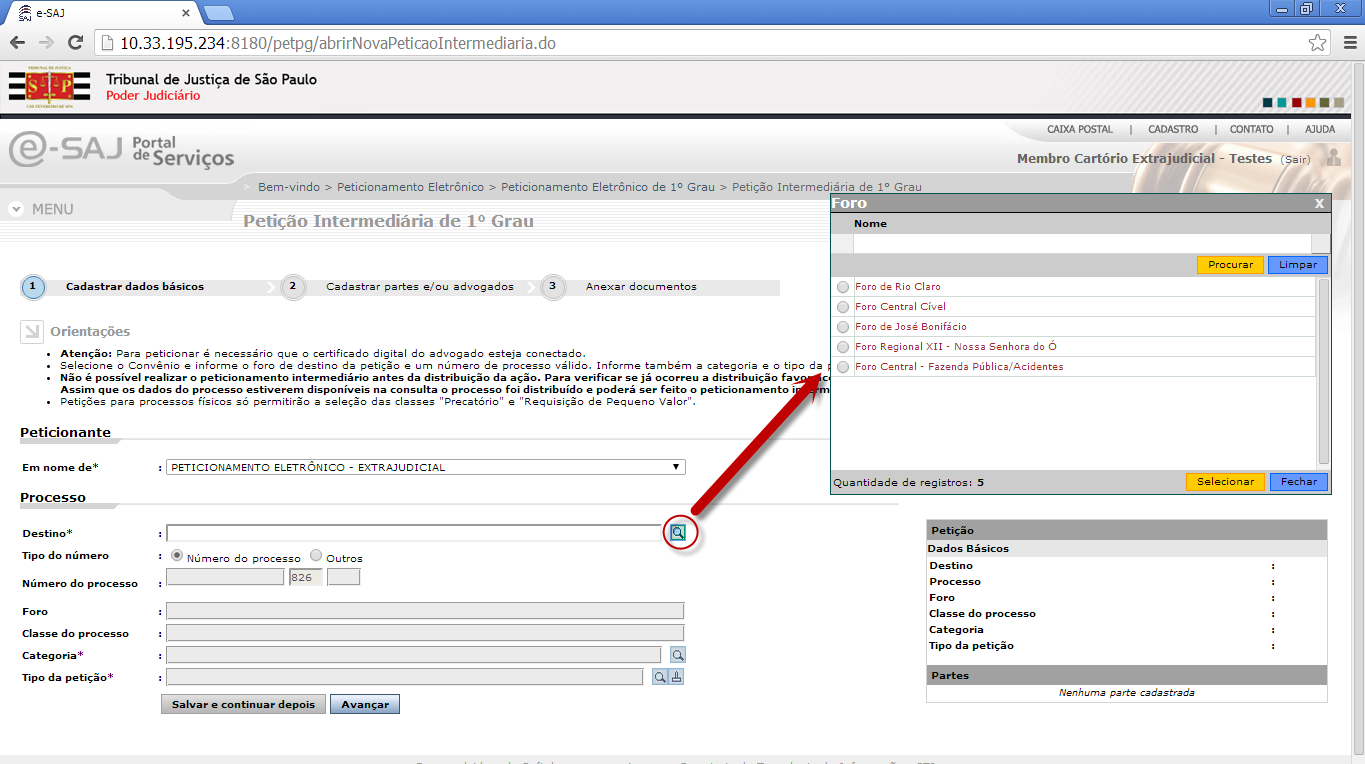 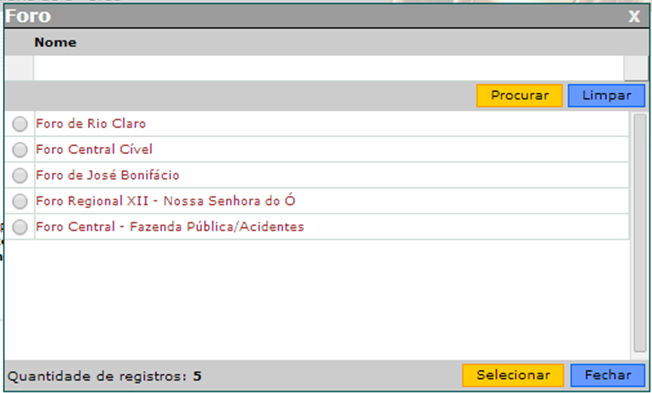 FORO DESTINO
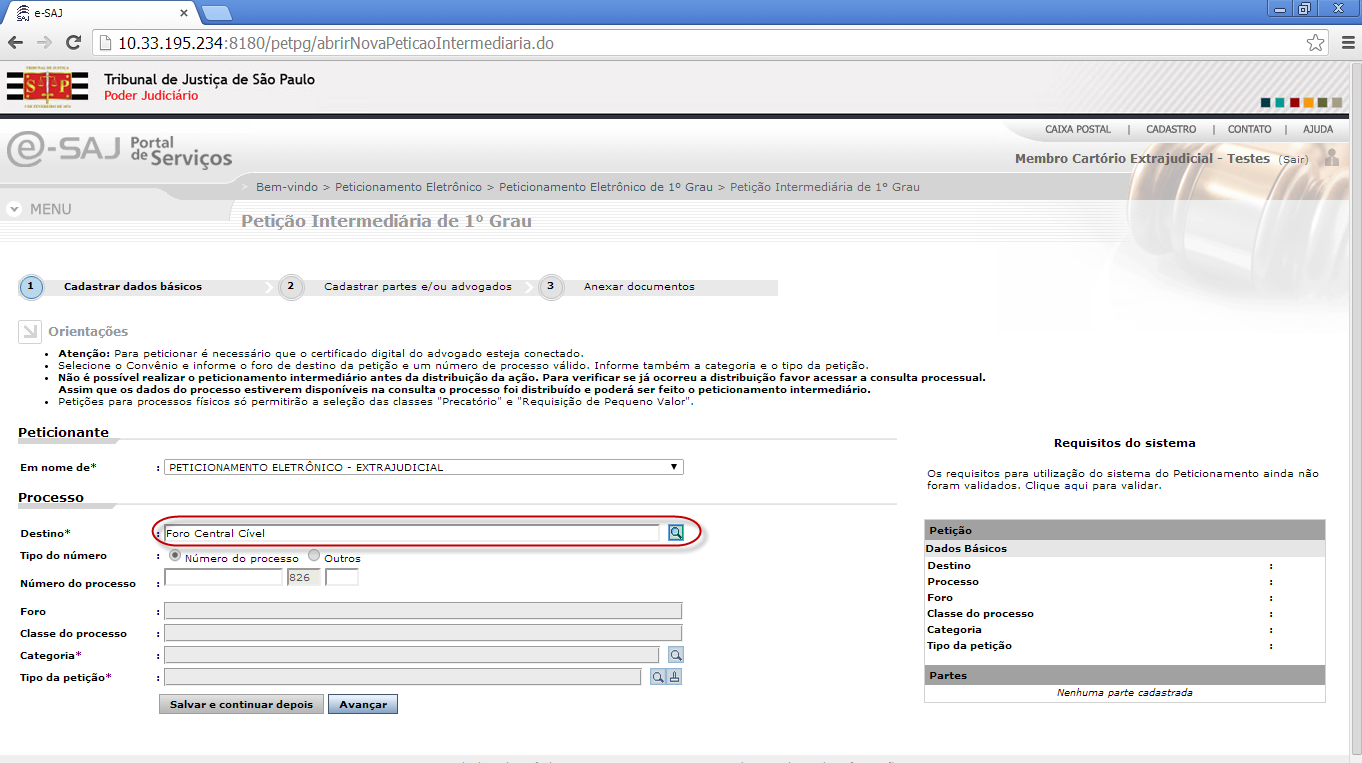 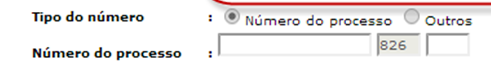 NÚMERO DO PROCESSO
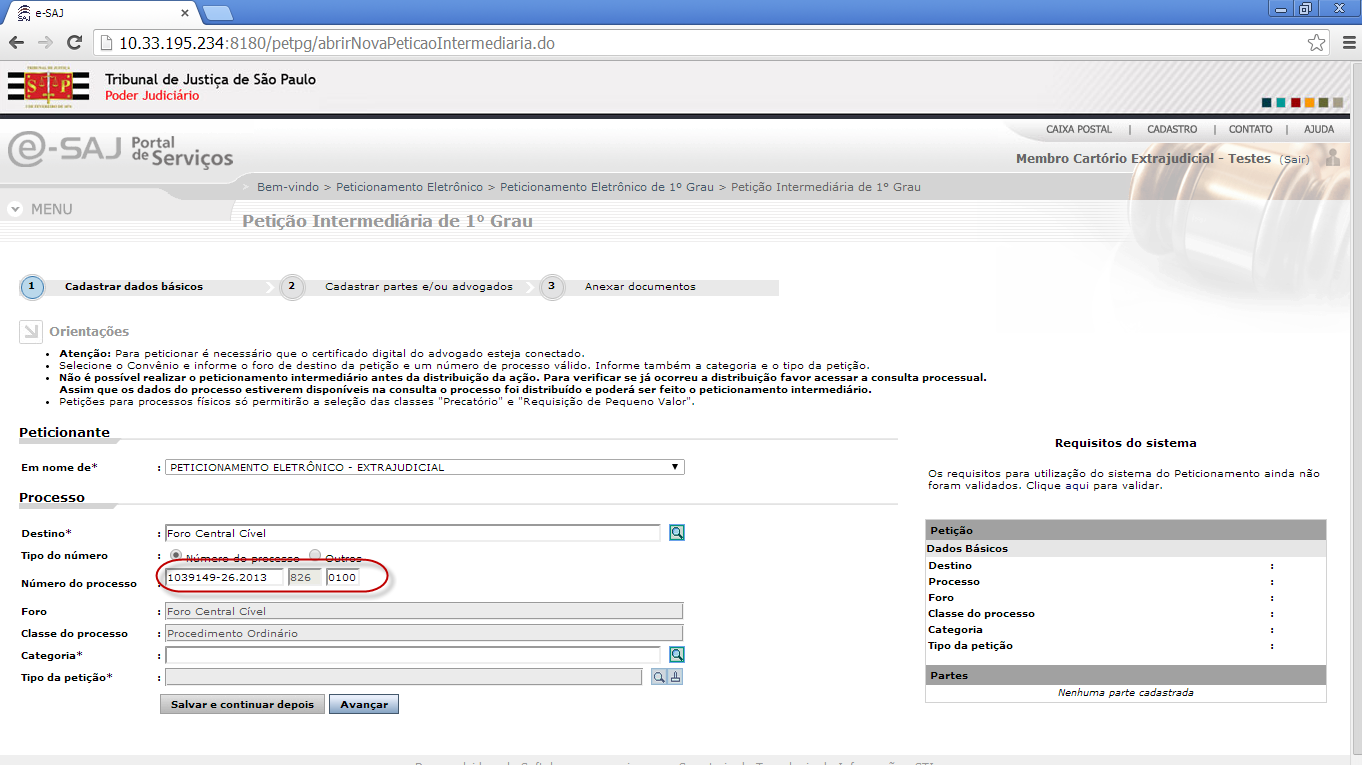 CATEGORIA
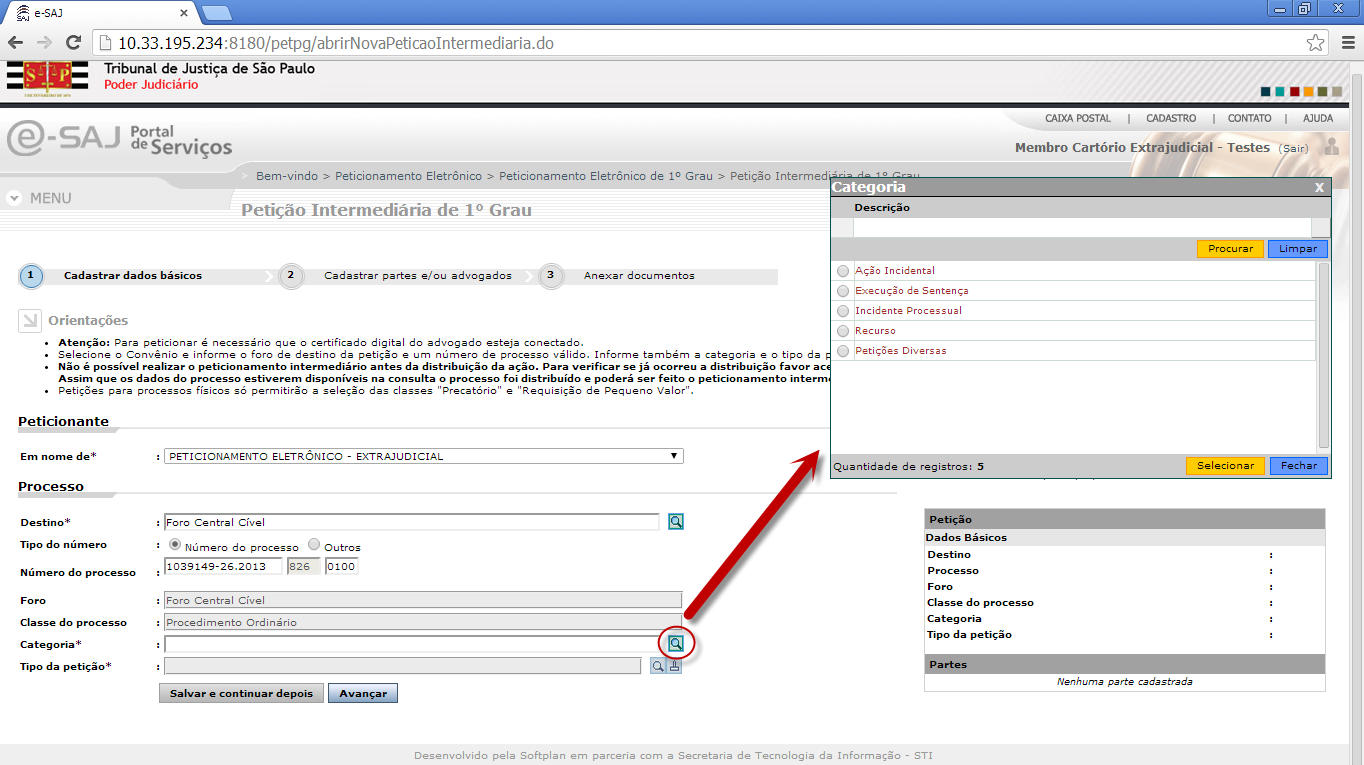 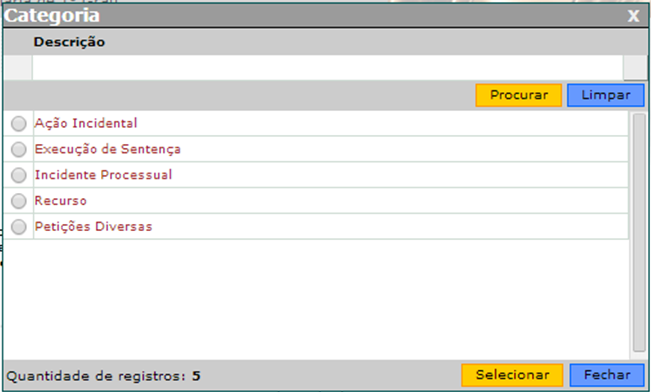 CATEGORIA
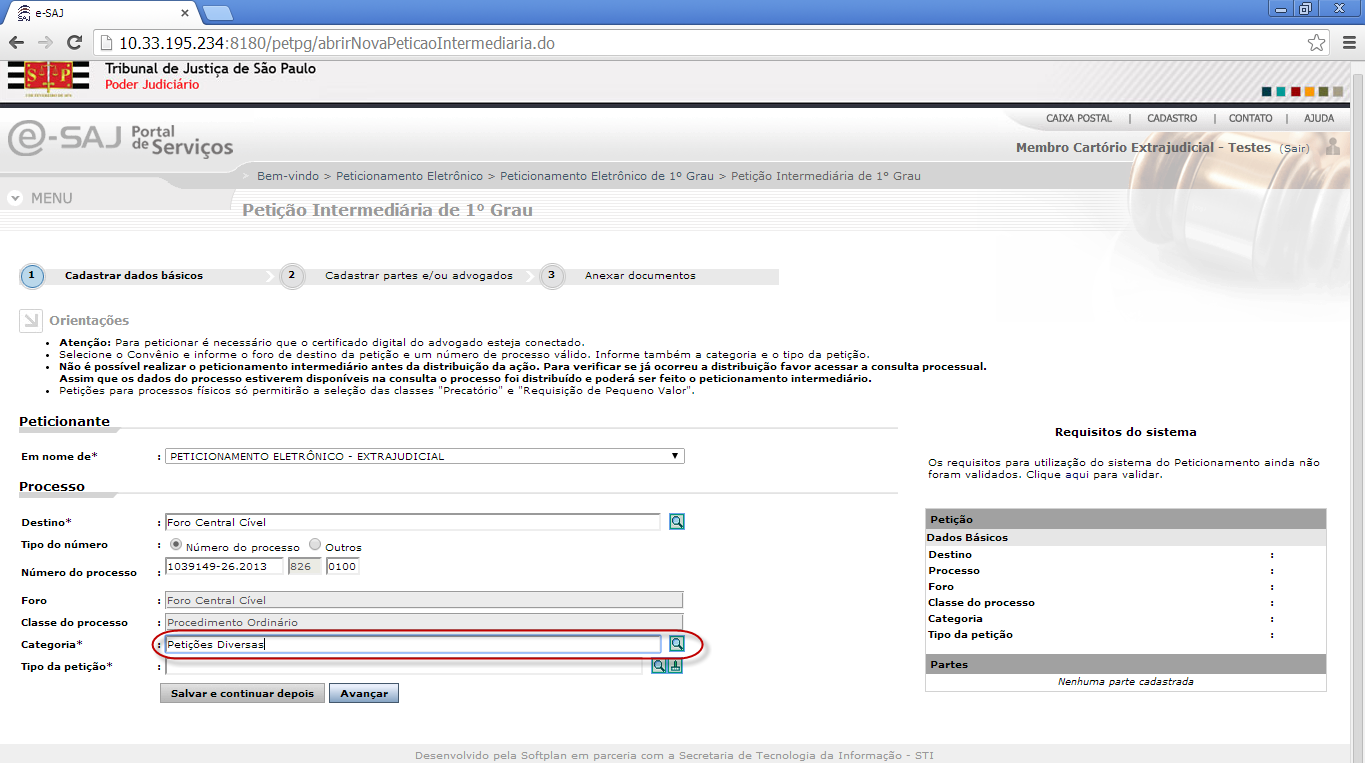 TIPO DE PETIÇÃO
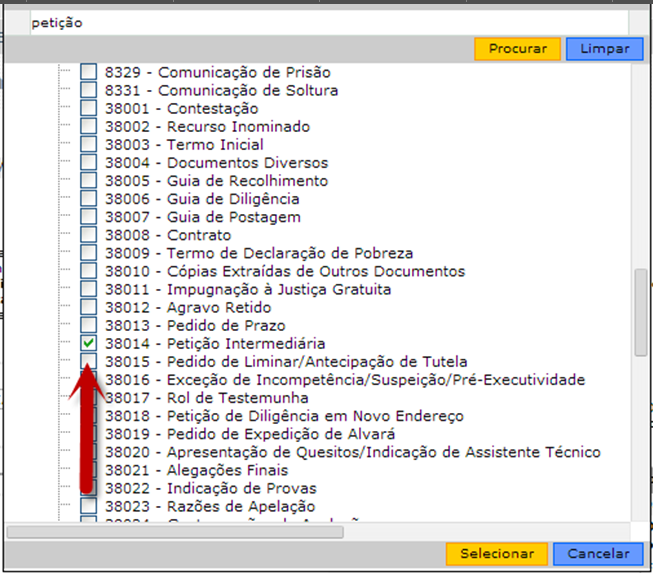 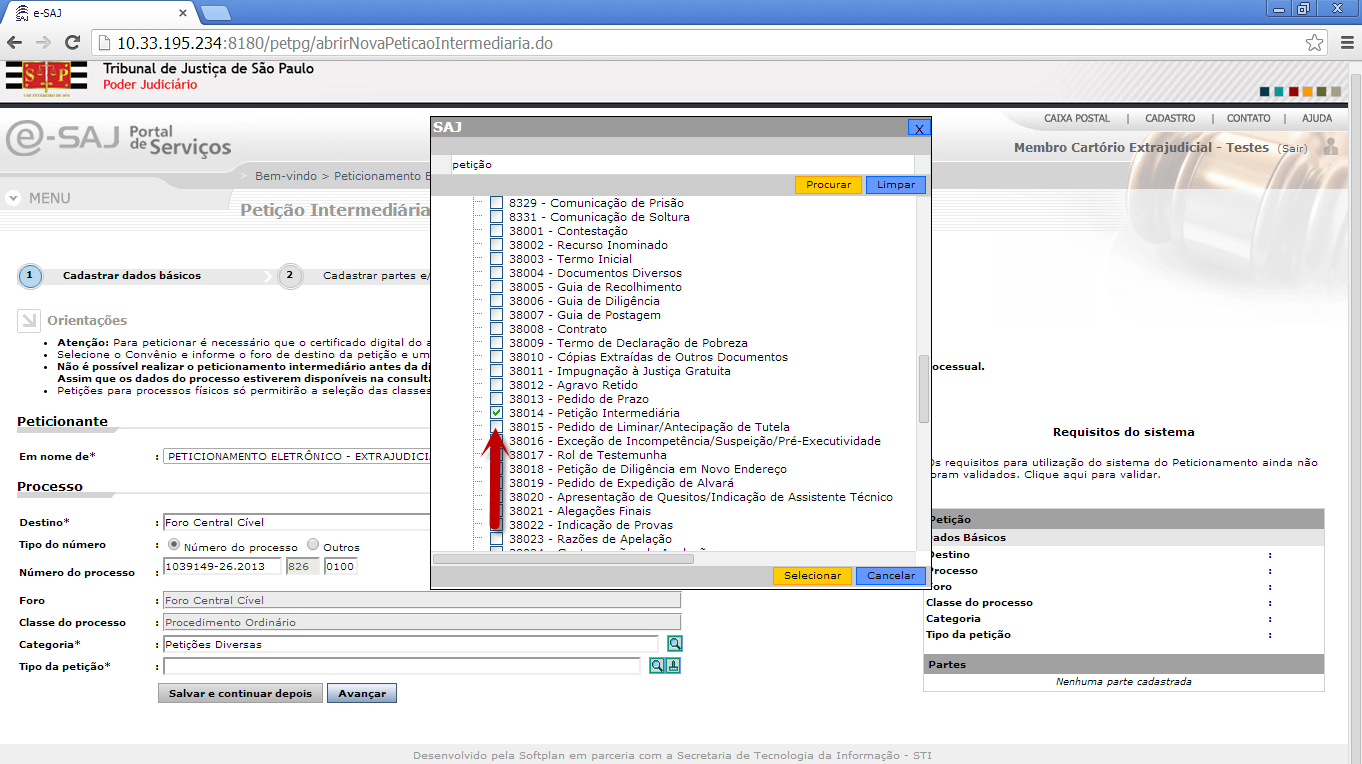 TIPO DE PETIÇÃO
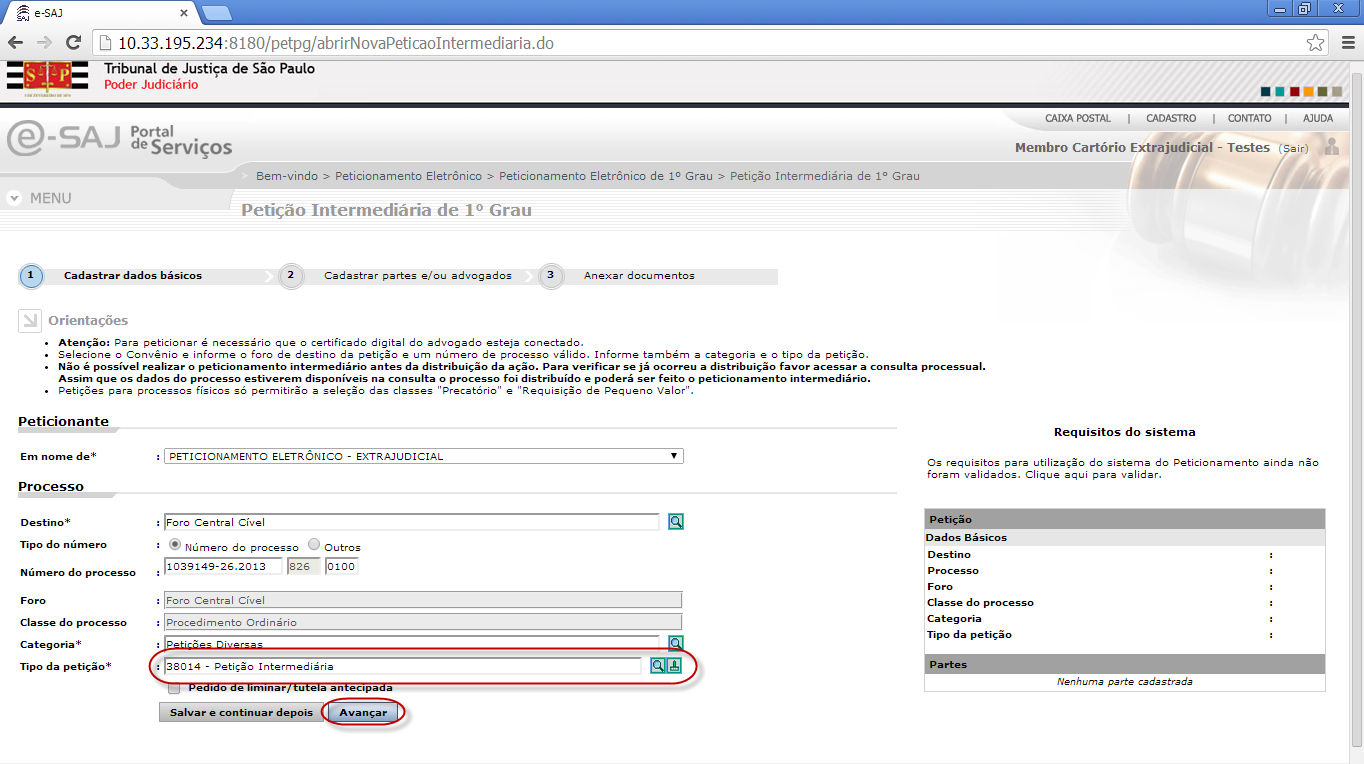 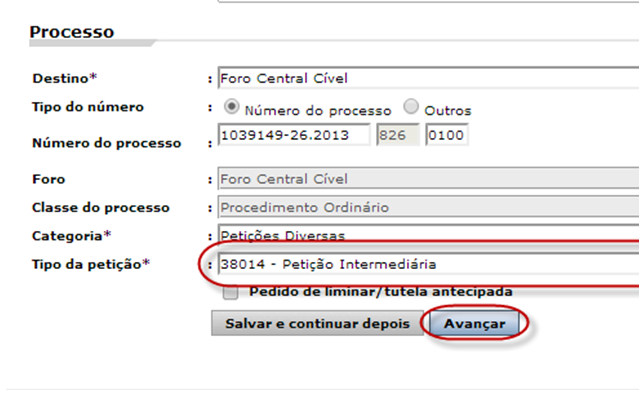 3
PARTES EADVOGADOS
DECLARAÇÃO DE COERÊNCIA
DAS INFORMAÇÕES
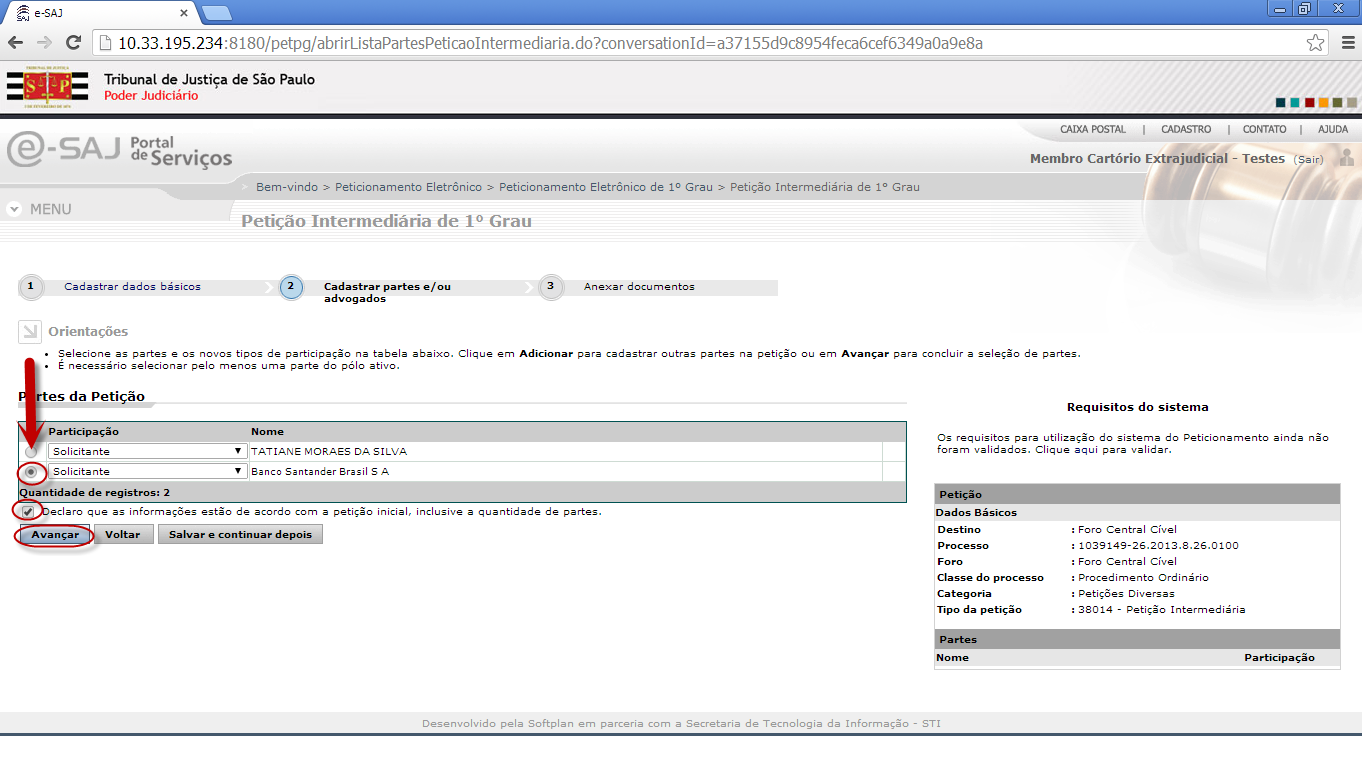 ATENÇÃO!!!
DECLARAÇÃO DE COERÊNCIA
DAS INFORMAÇÕES
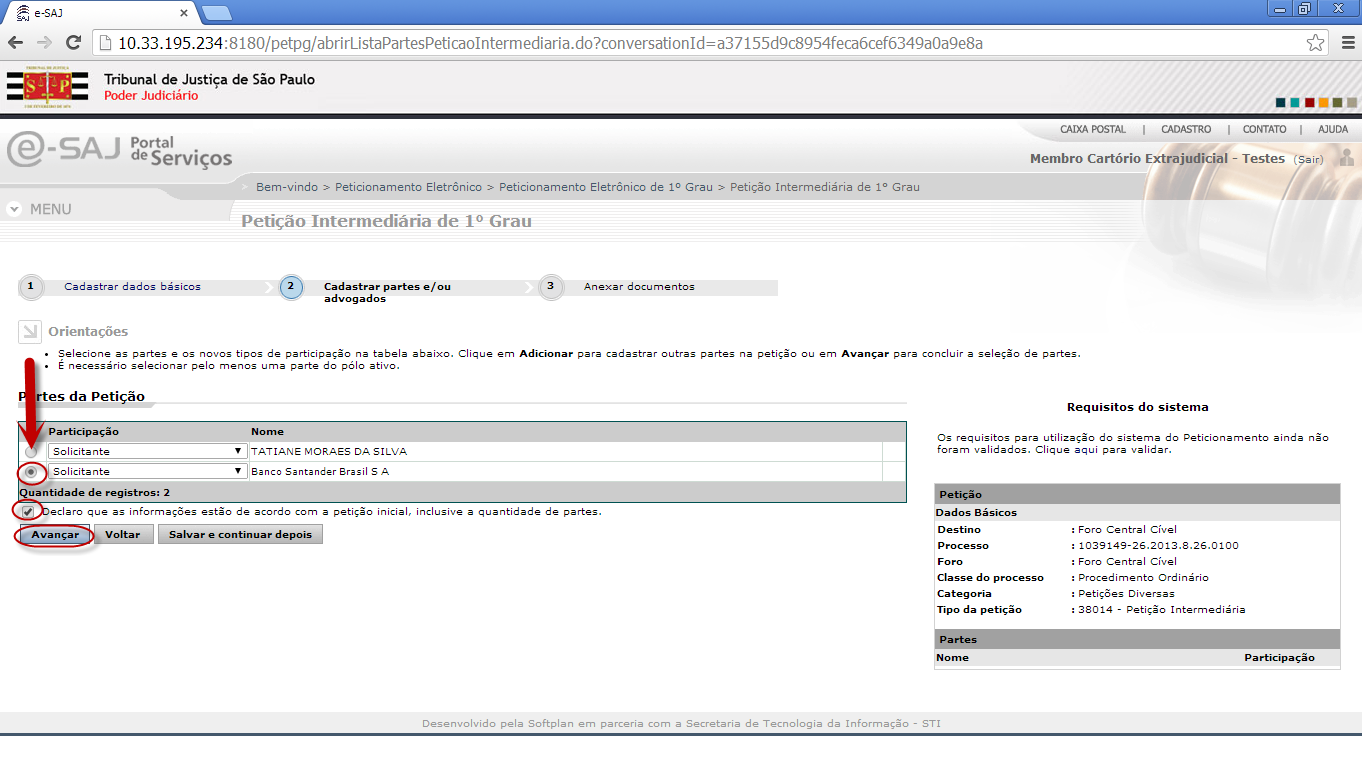 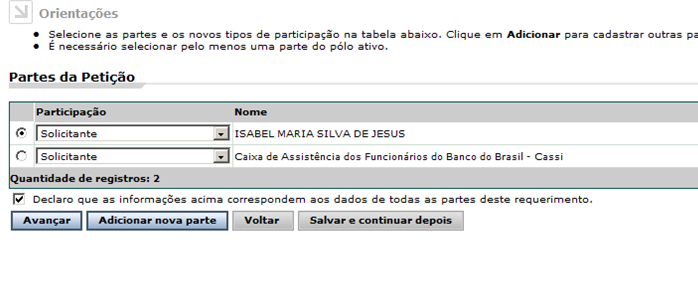 4
DOCUMENTOS
TIPO DE DOCUMENTO
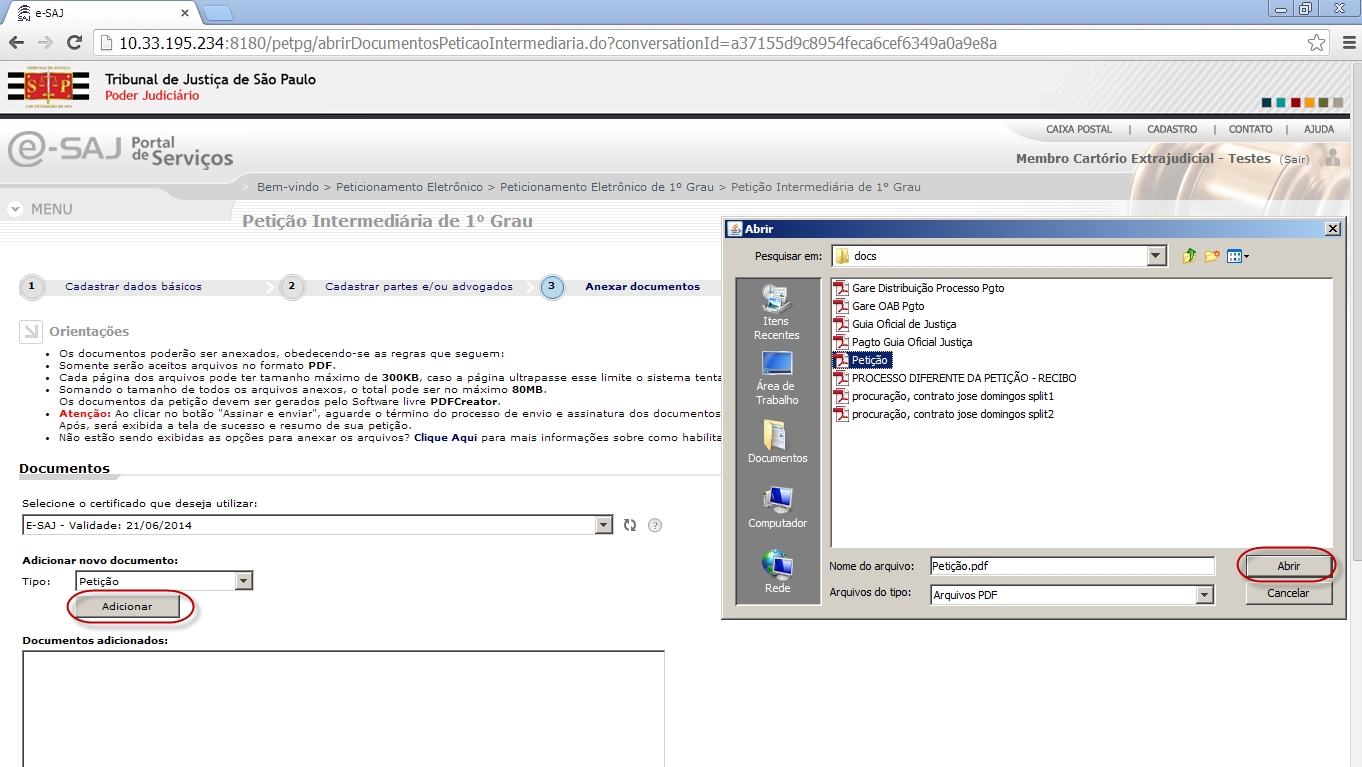 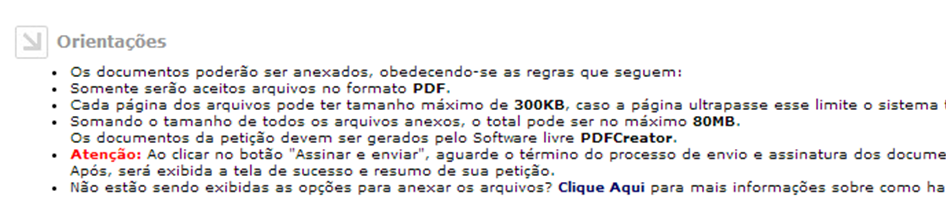 DECLARAÇÃO DE LEGIBILIDADE
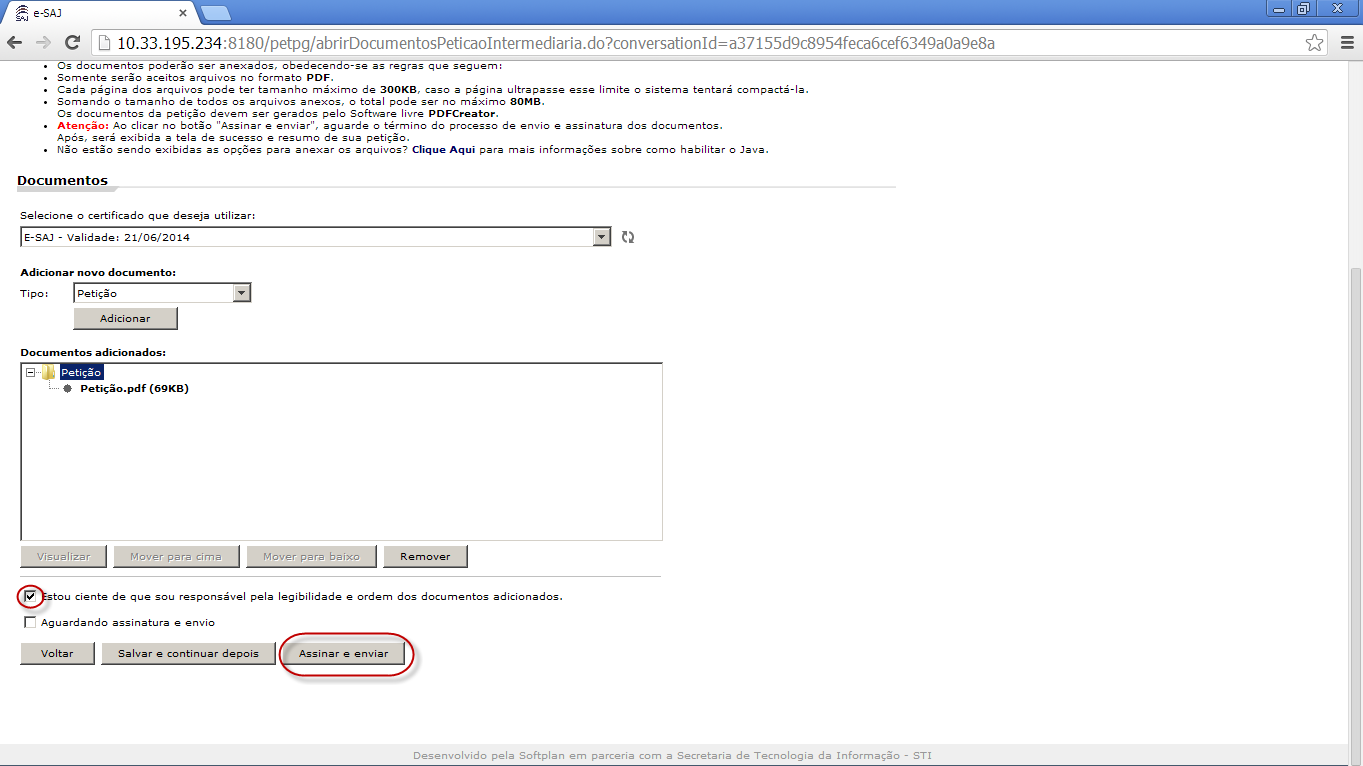 CONFIRMAÇÃO E NÚMERO
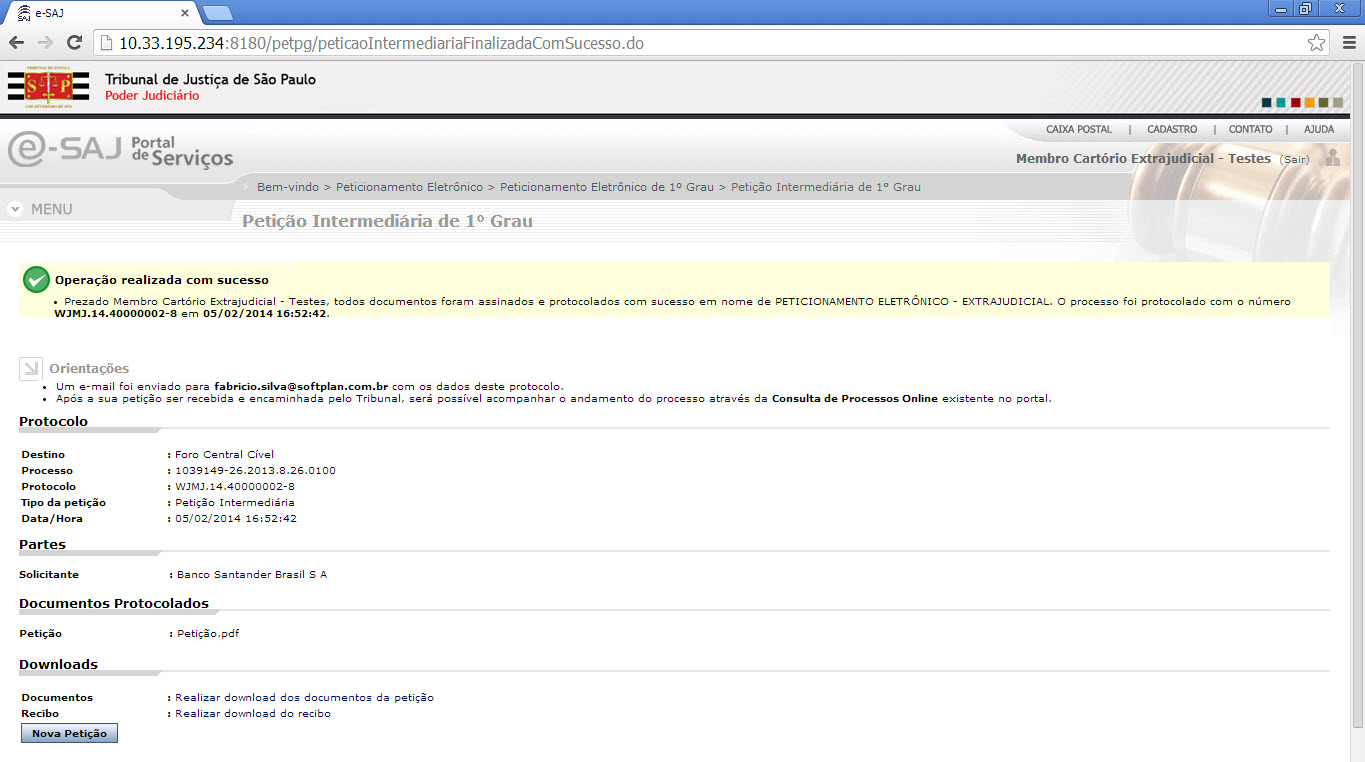 ?
?
?
?
?
?
?
?
?
?’
DÚVIDAS ?
?
?
?
?
?
?
?
?